SISTEMA SCHELETRICO
Nell’ ambito del sistema scheletrico si distinguono :

SCHELETRO ASSILE, comprendente le strutture ossee delle regioni CEFALICA, CERVICALE, TORACICA, ADDOMINO-PELVICA

SCHELETRO APPENDICOLARE, comprendente le strutture ossee degli ARTI SUPERIORI ed INFERIORI
OSSATIPI  MORFOLOGICI
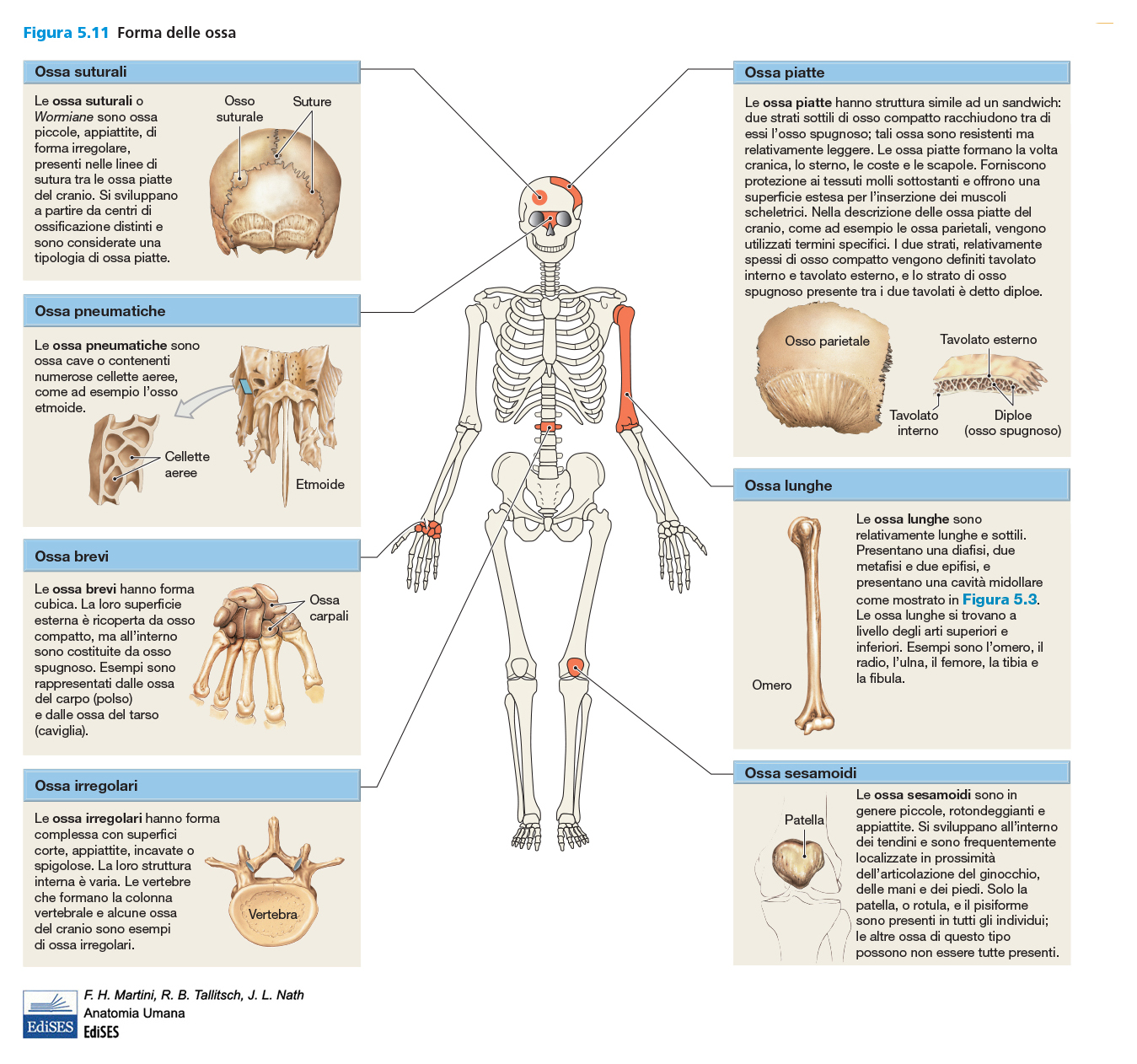 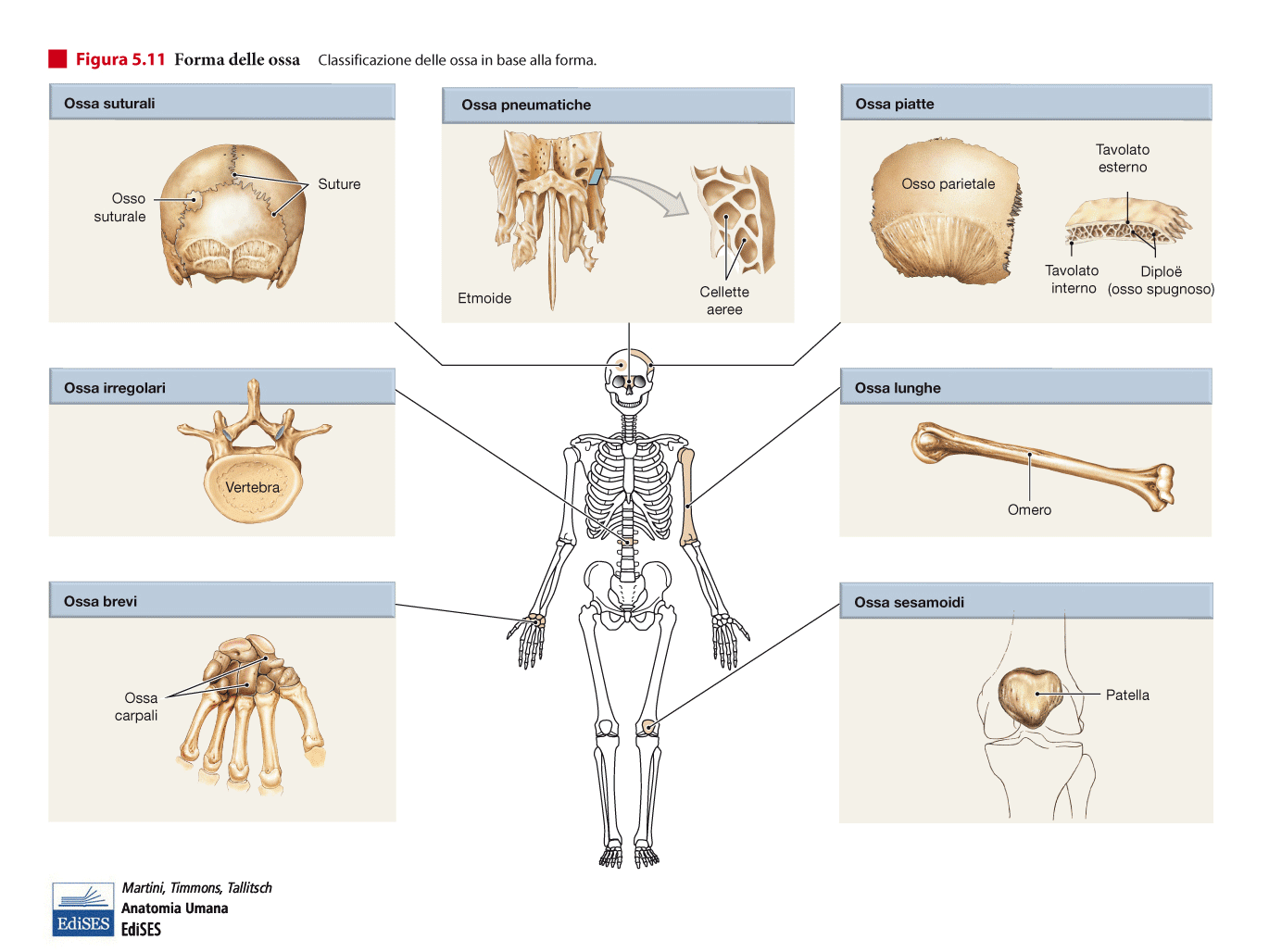 CLASSIFICAZIONE MORFOLOGICA delle OSSA
OSSA LUNGHE: caratterizzate dalla presenza di due estremità dette EPIFISI (prossimale e distale negli arti), che sono tra loro unite da una DIAFISI, contenente una CAVITA’ MIDOLLARE. Se è intuitivo classificare come «lunghe» ossa di «una certa dimensione apprezzabile» (òmero, femore, ulna, radio, tibia , fibula), meno intuitivo classificare come ossa lunghe le FALANGI delle dita, per il fatto che anch’esse presentano 2 Epifisi ed una Diafisi con relativa Cavità Midollare
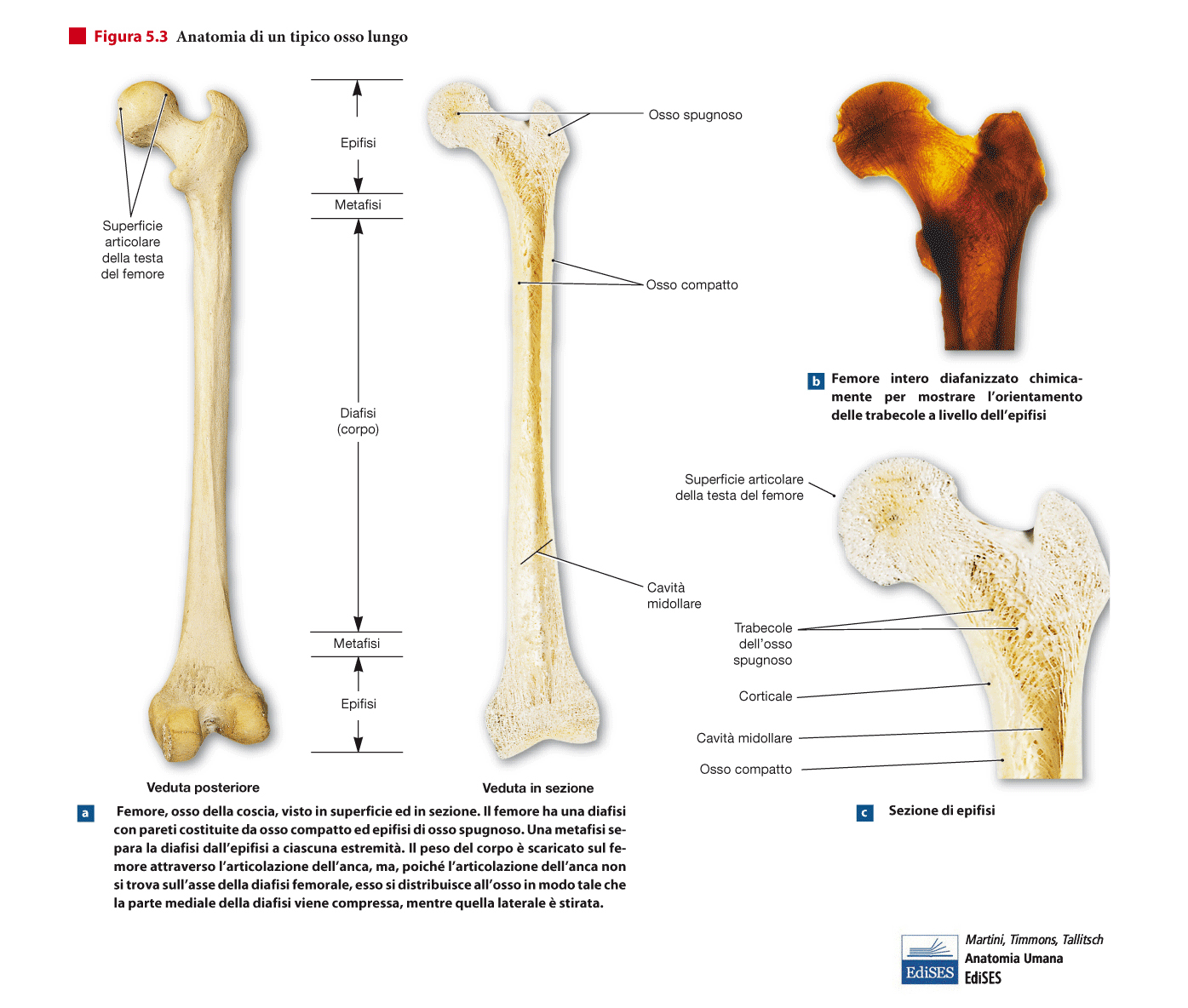 CLASSIFICAZIONE MORFOLOGICA delle OSSA
OSSA BREVI: di forma genericamente POLIEDRICA, tipiche del CARPO (Polso) e del TARSO (Caviglia)

OSSA PIATTE: caratterizzate da DUE FORMAZIONI di OSSO COMPATTO (TAVOLATI) che racchiudono un DIPLOE di OSSO SPUGNOSO. Oltre a diverse componenti della VOLTA del NEUROCRANIO, si possono ricordare, come ossa esclusivamente piatte, le COSTE e la CLAVICOLA, come pure lo STERNO.
CLASSIFICAZIONE MORFOLOGICA delle OSSA
OSSA IRREGOLARI: di forma NON riconducibile alle precedenti. Vengono descritte come formate da una struttura volumetricamente prevalente (CORPO) dal quale si dipartono PROLUNGAMENTI nelle varie direzioni spaziali. Tipico esempio ne è la VERTEBRA, ma pure vi appartengono gran parte delle OSSA del CRANIO (sebbene molte di esse presentino una cospicua componente di osso piatto).
CLASSIFICAZIONE MORFOLOGICA delle OSSA
OSSA SESAMOIDI: così definite le ossa (di solito ascrivibili alle ossa brevi) che sono inserite nell’ ambito di strutture fibrose (tendini e/o aponeurosi e/o legamenti). Tipico esempio la PATELLA o ROTULA nel ginocchio.
CLASSIFICAZIONE MORFOLOGICA delle OSSA
OSSA PNEUMATICHE: si ritrovano nel cranio e sono caratterizzate dalla presenza di CAVITA’ AEREE nel loro interno. Citiamo il FRONTALE, MASCELLARE, ETMOIDE, SFENOIDE (coinvolti nei SENI PARANASALI), nonché il TEMPORALE (CAVITA’ o CASSA TIMPANICA e CELLETTE MASTOIDEE).
L’aria vi giunge o dalle Cavità Nasali o dalla Faringe (Rinofaringe)
RAPPORTI FRA SEGMENTI SCHELETRICI: ARTICOLAZIONI [1]
Articolazioni per CONTINUITA’: capi articolari molto vicini, impropriamente «fisse» :
   - SINARTROSI:
     * SUTURE 
     * SINFISI 
     * SINCONDROSI e SINOSTOSI
 
Articolazioni per CONTIGUITA’ (o SINOVIALI, impropriamente «mobili»): esiste uno spazio macroscopicamente visibile fra i capi articolari
   - DIARTROSI
   - AMFIARTROSI (impropriamente «semimobili»)
RAPPORTI FRA SEGMENTI SCHELETRICI: ARTICOLAZIONI [2]
DIARTROSI suddivise in:
   - ENARTROSI o SFERARTROSI
   - CONDILOARTROSI o ELLISSARTROSI
   - GINGLIMI:
     * ANGOLARI o TROCLEOARTROSI
     * LATERALI o TROCOIDI
   - ARTICOLAZIONI A SELLA
   - ARTRODIE
CARATTERI MORFOLOGICI GENERALI delle ARTICOLAZIONI per CONTINUITA’
Vi si descrivono:
SUTURE: il rapporto tra i capi articolari si istaurano mediante i margini dei capi articolari coinvolti. Tra essi si interpone tessuto connettivo fibroso
SINFISI: tra i capi articolari si interpone un DISCO FIBROCARTILAGINEO (tra i corpi vertebrali DISCO con NUCLEO POLPOSO di CONNETTIVO «gelatinoso» che puo’ fuoriuscire causando l’Ernia del Disco)
SINCONDROSI / SINOSTOSI: possiamo descriverla nella Base del Neurocranio tra Sfenoide ed Occipitale, con interposizione di Cartilagine Ialina (Sincondrosi), che in età più avanzata tende ad ossificare (Sinostosi).
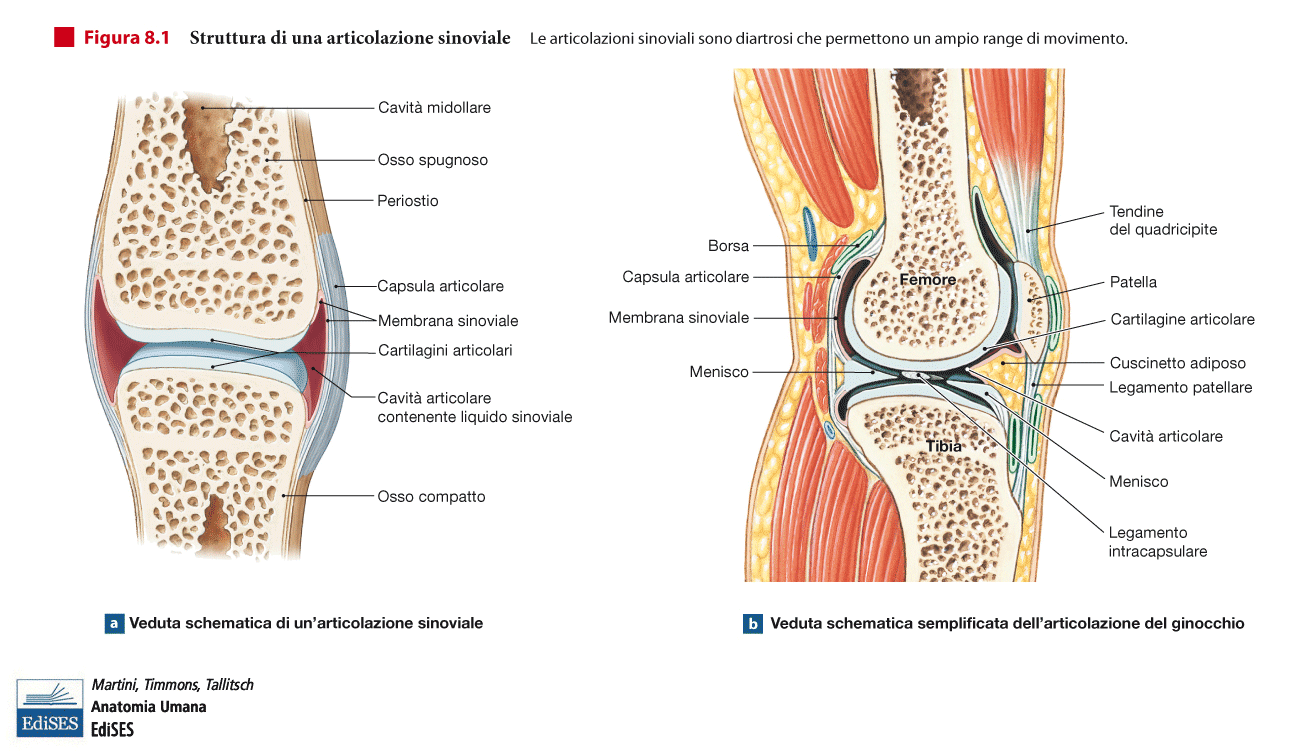 CARATTERI MORFOLOGICI GENERALI delle ARTICOLAZIONI per CONTIGUITA’
CAPI ARTICOLARI rivestiti da CARTILAGINE ARTICOLARE (Ialina)
CAPSULA ARTICOLARE, di connettivo denso fibroso, che racchiude i Capi Articolari
MEMBRANA SINOVIALE, che riveste internamente la Capsula Articolare, produce il LIQUIDO SINOVIALE
DISCHI e/o MENISCHI tra i Capi Articolari
LEGAMENTI EXTRA- e/o INTRACAPSULARI
BORSE SINOVIALI (già BORSE MUCOSE o SIEROSE)
CUSCINETTI ADIPOSI
ELEMENTI DI CHINESIOLOGIA(la Chinesiologia si occupa dello studio dei movimenti)
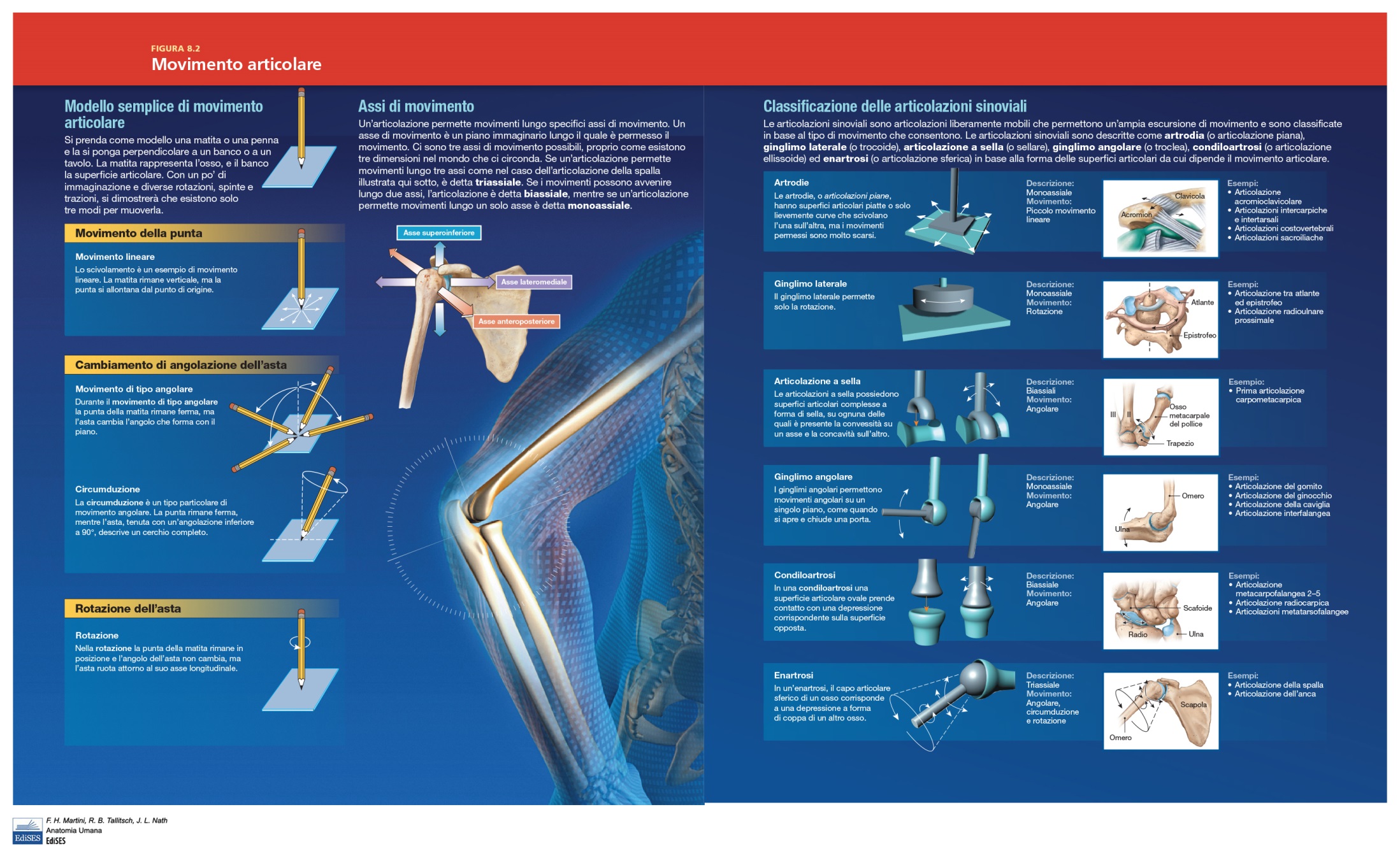 TIPI di MOVIMENTO
MOVIMENTI LINEARI o di SCORRIMENTO RECIPROCO
MOVIMENTI ANGOLARI:
     * ADDUZIONE (avvicinare al piano sagittale/mediano)
     * ABDUZIONE (allontanare dal piano 
                                     sagittale/mediano)
     * FLESSIONE (avvicinare ad un piano frontale)
     * ESTENSIONE (allontanare da un piano 
                                       frontale)
      * CIRCONDUZIONE o CIRCUMDUZIONE (con 
          punto fisso sull’articolazione, il movimento 
         descrive un cono)
MOVIMENTI ROTATORI ossia ROTAZIONE (con 
          punto fisso sull’articolazione, il movimento 
         descrive un cilindro)
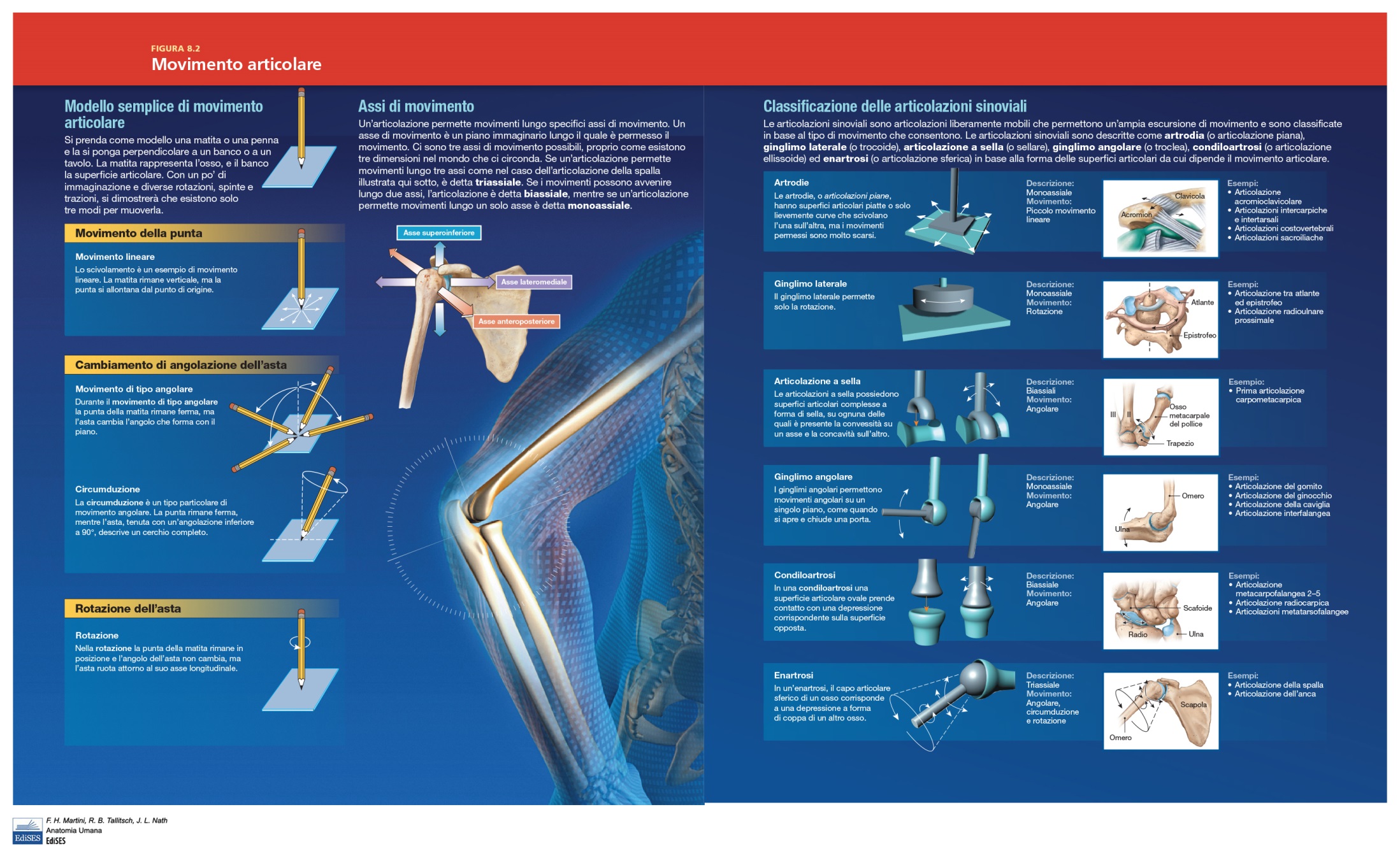 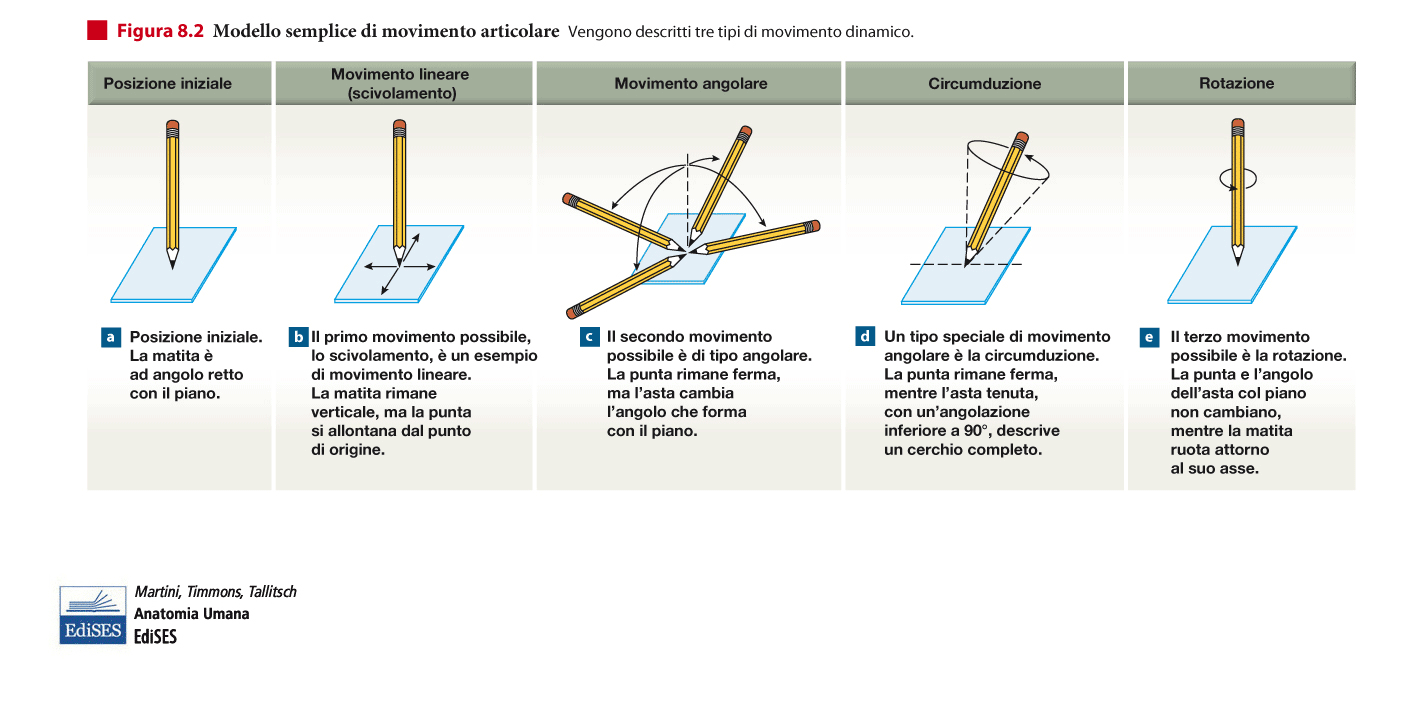 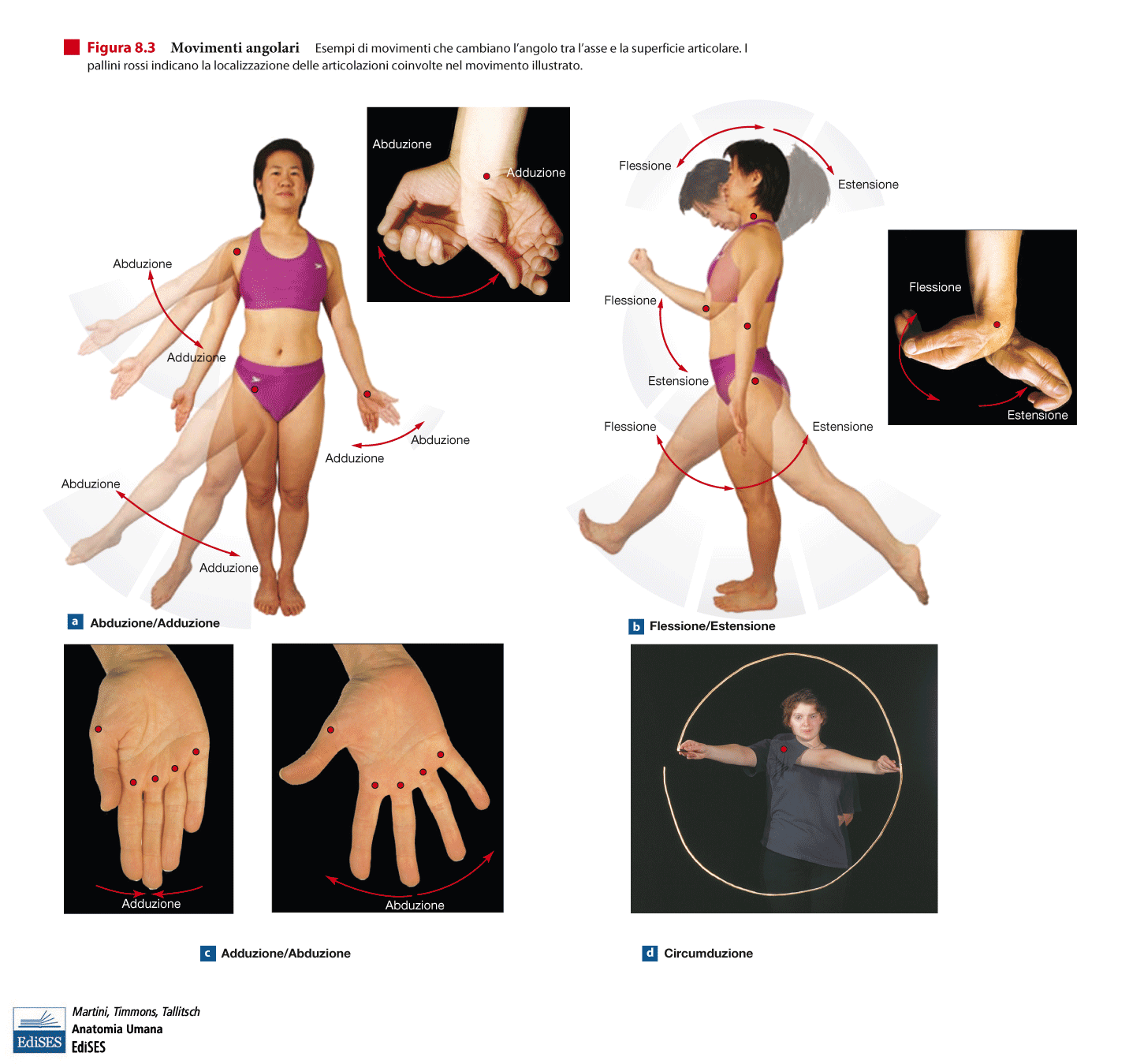 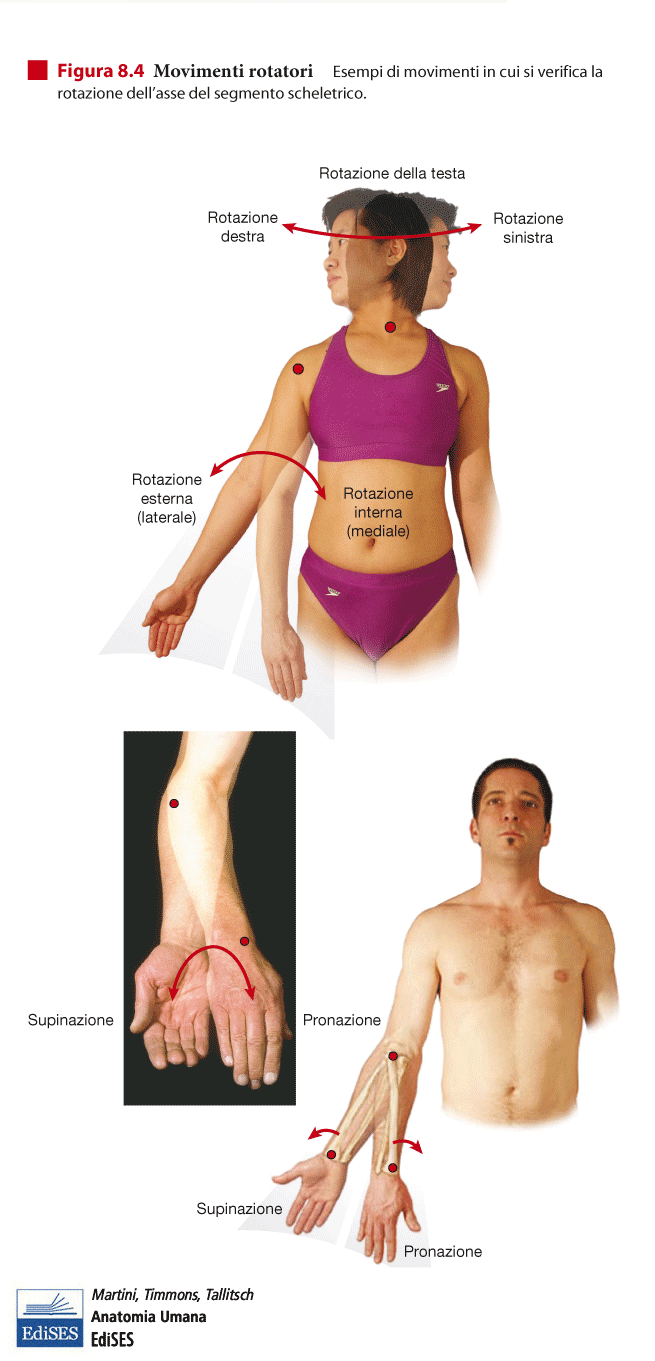 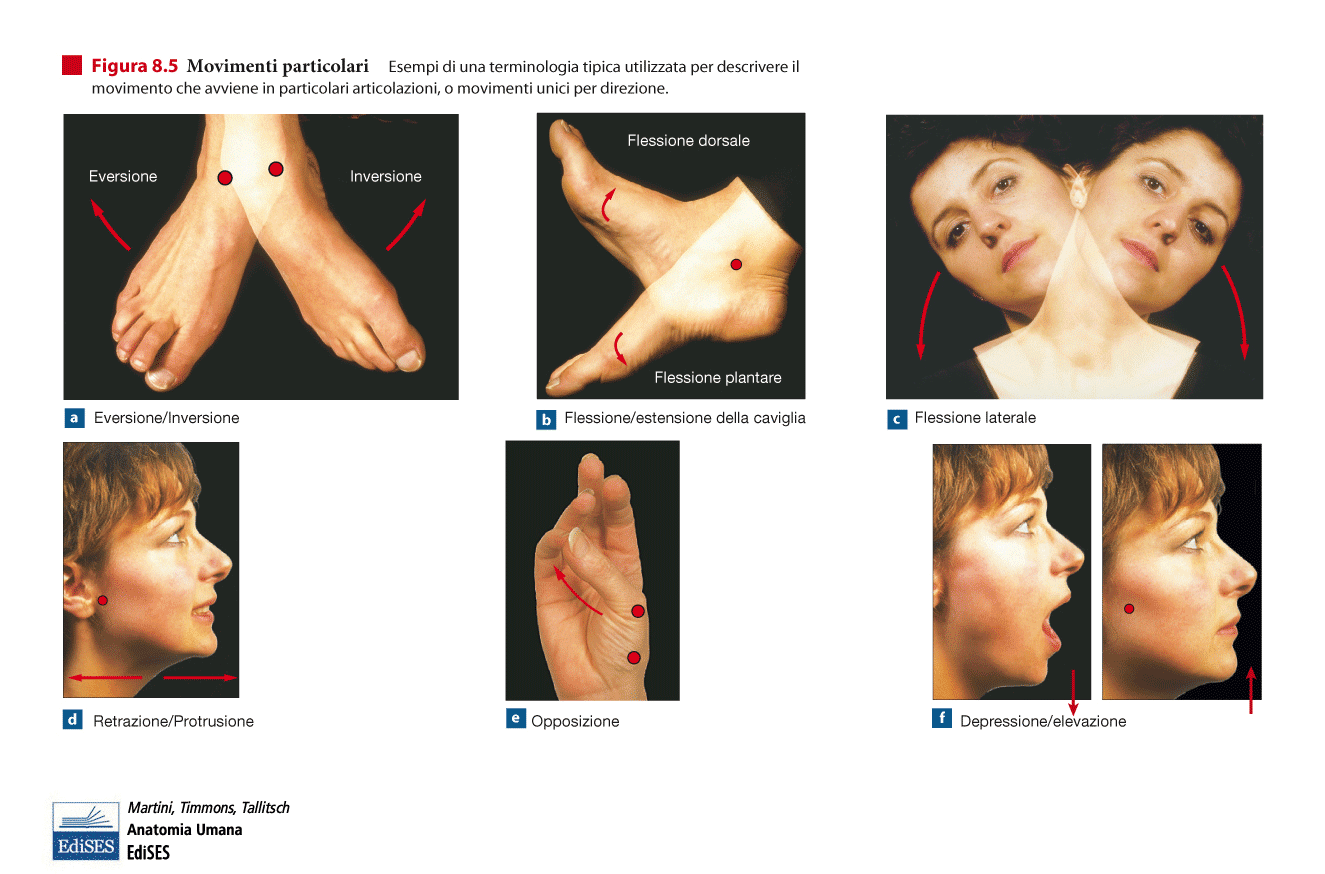 CARATTERI MORFO-FUNZIONALI delle ARTICOLAZIONI SINOVIALI
- ENARTROSI o SFERARTROSI (Sfera Piena-Sfera Cava, Adduzione-Abduzione, Flessione-Estensione, Circonduzione, Rotazione)
   - CONDILOARTROSI o ELLISSARTROSI (Ellissoide Pieno-Ellissoide Cavo, Adduzione-Abduzione, Flessione-Estensione, Circonduzione)
   - GINGLIMI:
     * ANGOLARI o TROCLEOARTROSI (struttura «a puleggia», 
        flessione-estensione)
     * LATERALI o TROCOIDI (struttura «a cardine», rotazione)
   - ARTICOLAZIONI A SELLA (ricorda una sella da equitazione, movimento caratteristico di ciascuna di queste articolazioni)	
   - ARTRODIE (superfici piane, minimi movimenti di spostamento/scorrimento lineare).
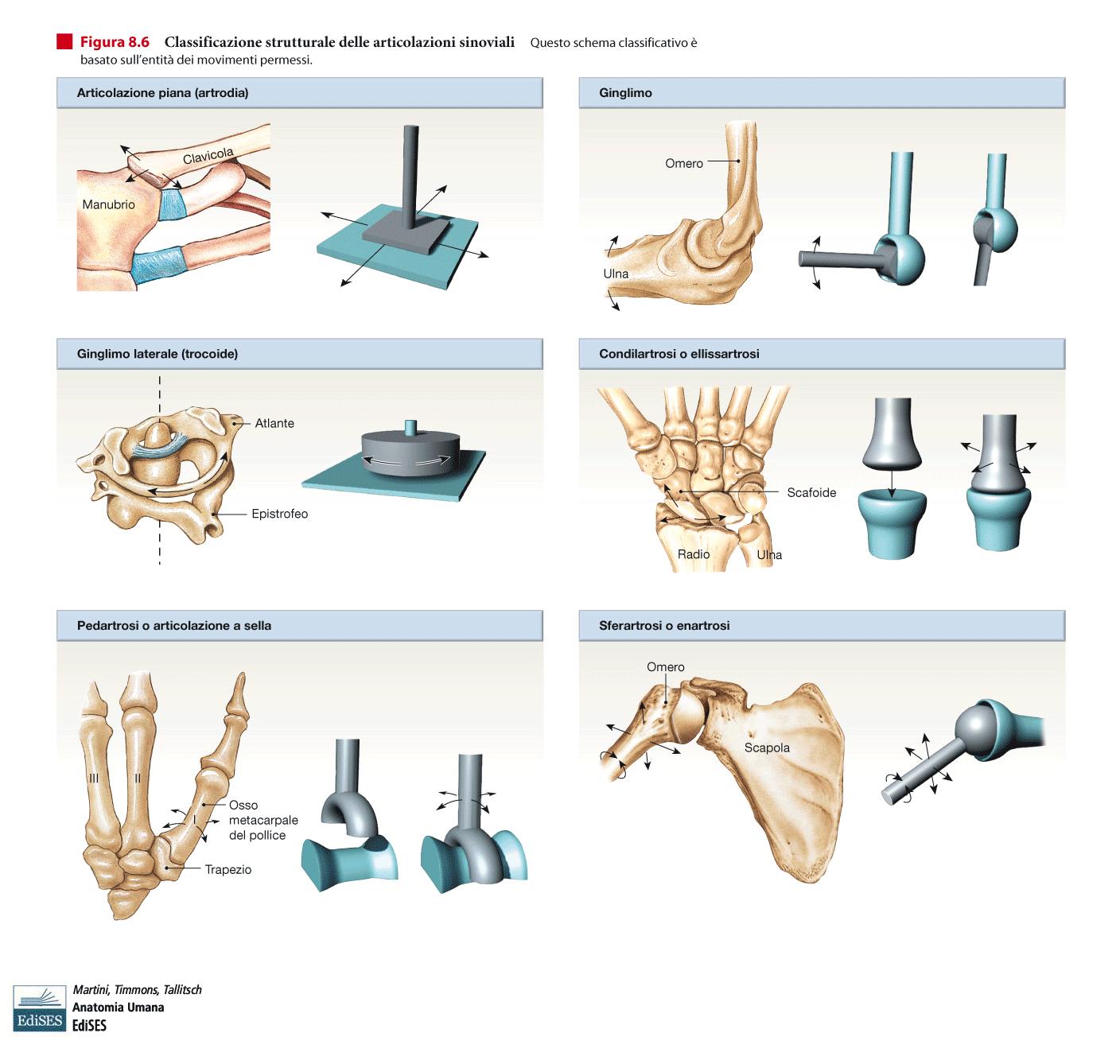 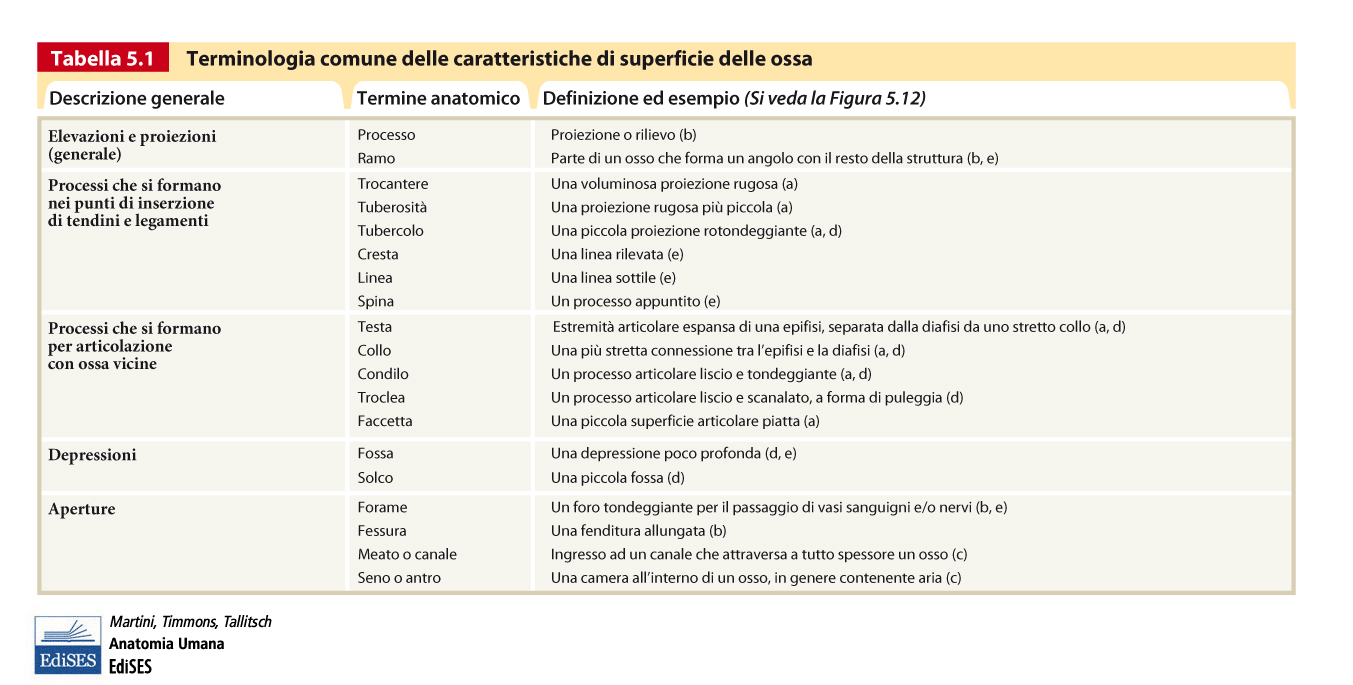 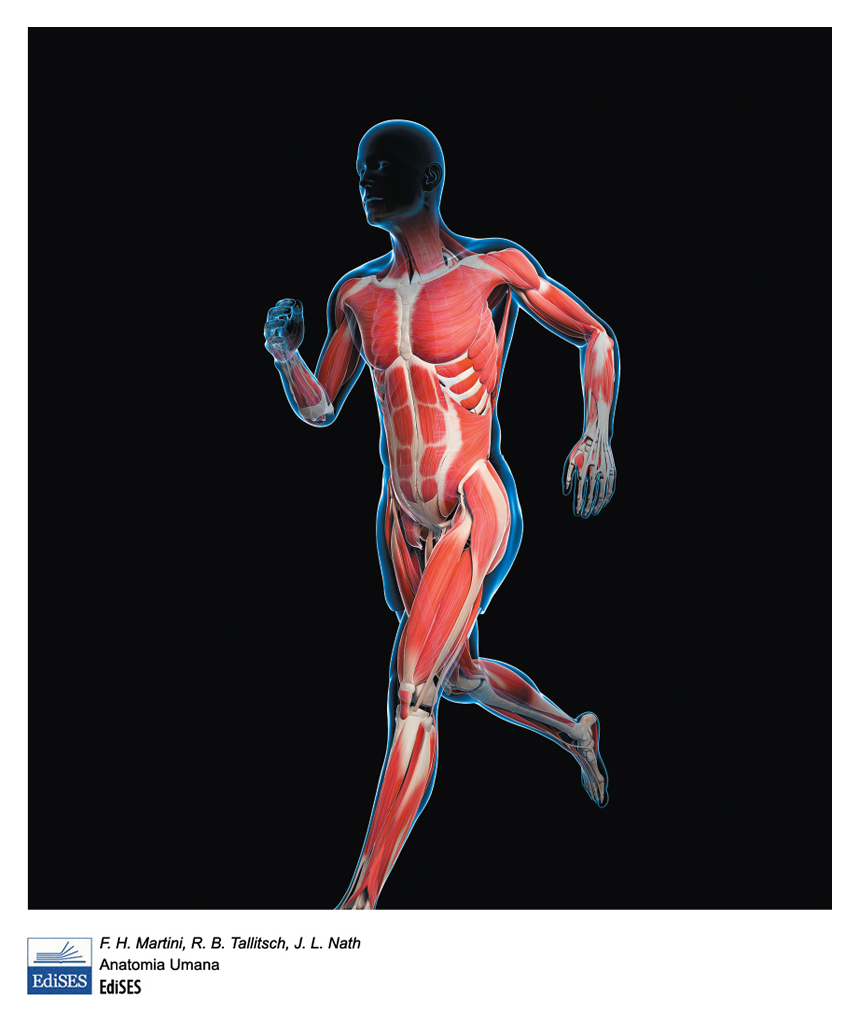 MIOLOGIA
Branca dell’ Anatomia Umana che si occupa dello studio, PREVALENTEMENTE con METODO TOPOGRAFICO-FUNZIONALE dei muscoli striati scheletrici, costituenti, nel loro insieme il SISTEMA MUSCOLARE SCHELETRICO
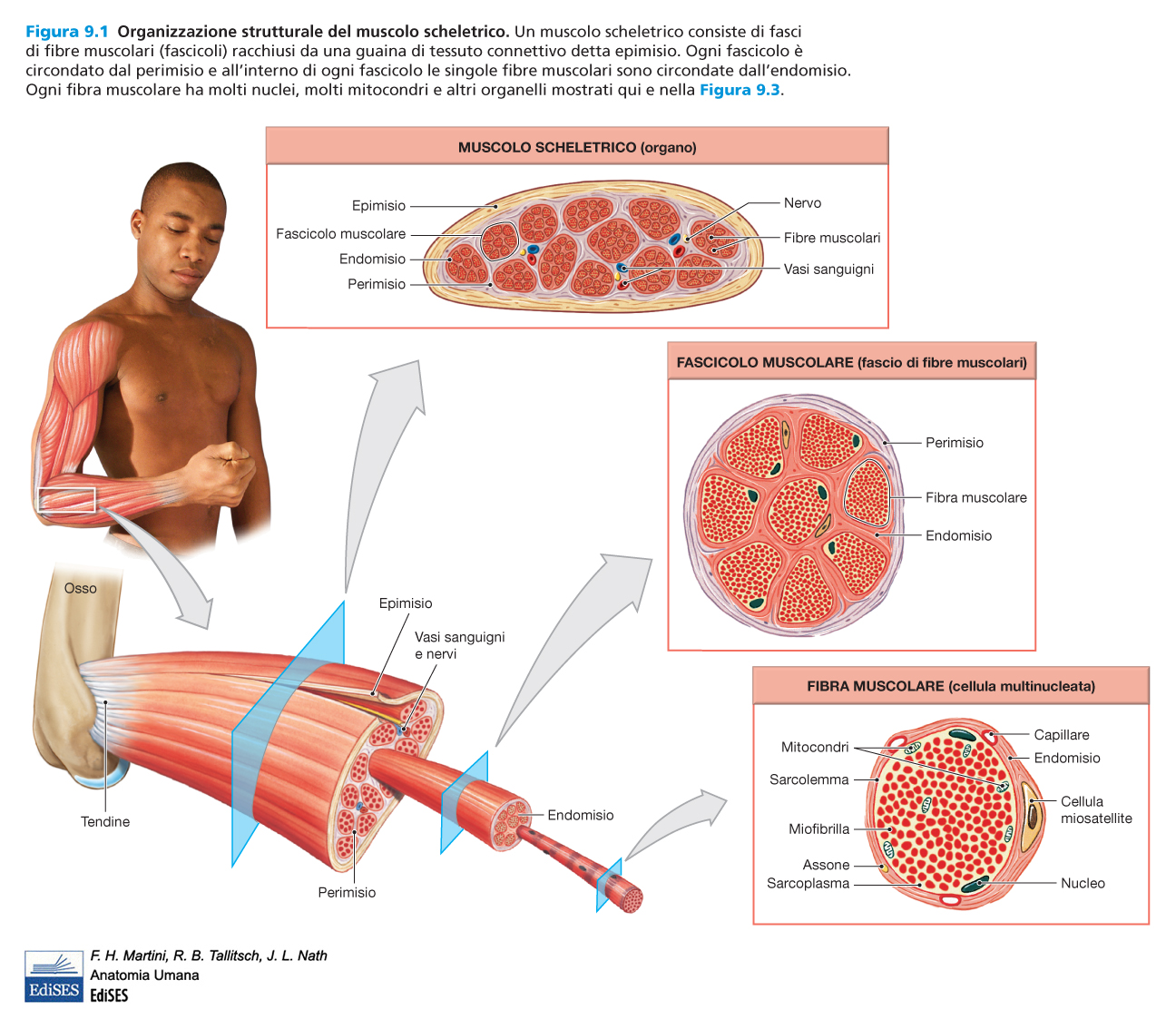 MUSCOLI STRIATI SCHELETRICI
Sono ORGANI PIENI, il cui parenchima è costituito dal TESSUTO MUSCOLARE STRIATO SCHELETRICO, in cui le cosiddette FIBRE MUSCOLARI STRIATE SCHELETRICHE sono cellule PLURINUCLEATE, formano FASCICOLI. 

Ciascun FASCICOLO è avvolto dal PERIMISIO (tessuto connettivo fibroso) e l’ insieme dei fascicoli sono complessivamente avvolti dall’ EPIMISIO (tessuto connettivo fibroso).
 
Ciascuna fibra muscolare è, a sua volta, intimamente rivestita dall’ ENDOMISIO (derivante dalle cosiddette Cellule Miosatelliti)
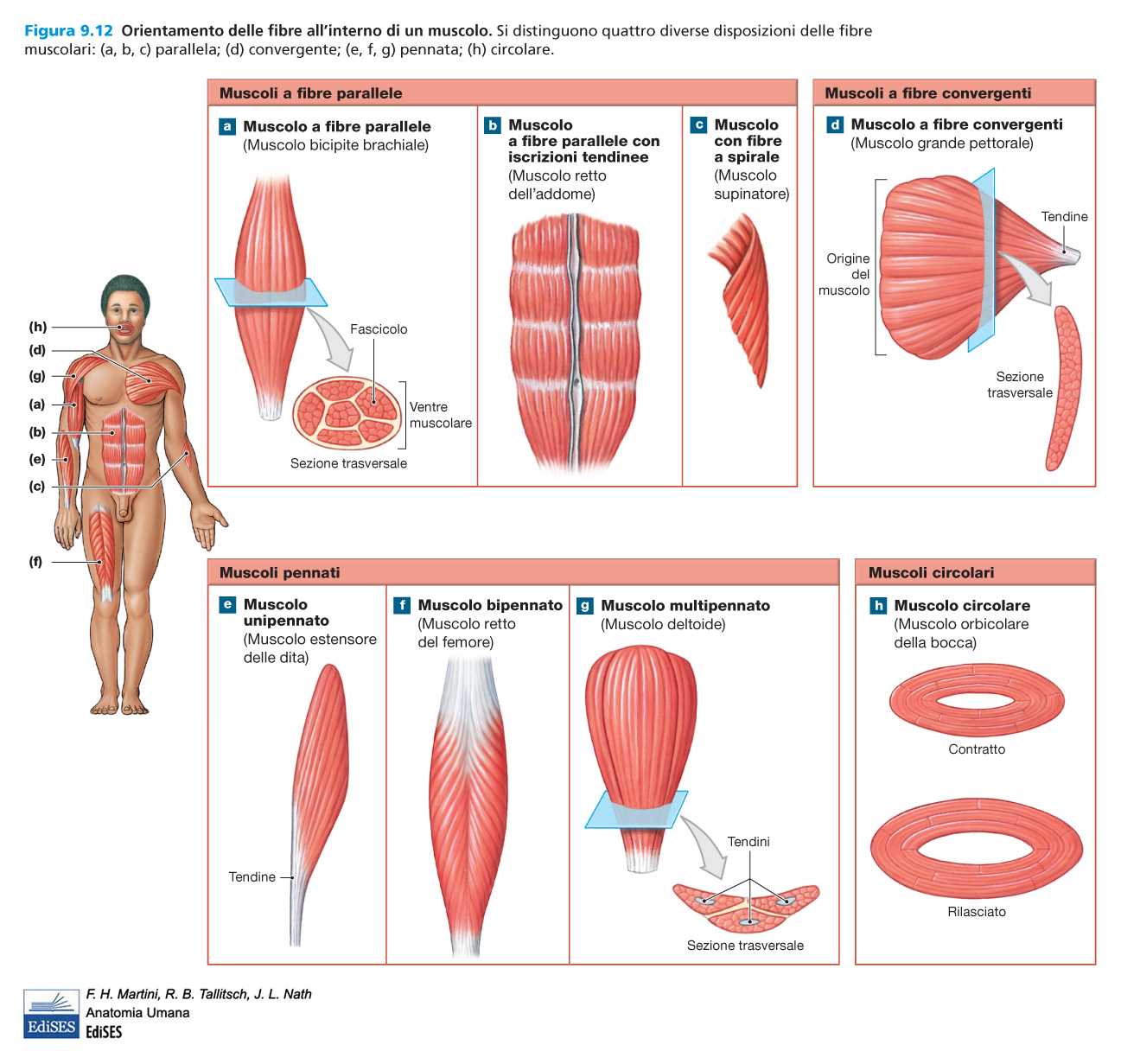 GENERALITA’ SISTEMATICHE SUI MUSCOLI SCHELETRICI (1)
CLASSIFICAZIONE IN BASE ALLA LORO COLLOCAZIONE REGIONALE (es: muscoli dell’ arto superiore, mm. del collo, mm. del torace, etc.)

CLASSIFICAZIONE IN BASE ALLA LORO FUNZIONE (es: mm. Flessori, estensori, etc.) e, conseguentemente in AGONISTI ed ANTAGONISTI

CLASSIFICAZIONE in BASE alla loro MORFOLOGIA MACROSCOPICA
GENERALITA’ SISTEMATICHE SUI MUSCOLI SCHELETRICI (2)
CLASSIFICAZIONE in BASE alla loro MORFOLOGIA MACROSCOPICA, ossia:

   - PUNTI DI ATTACCO (es. sterno-cleido-mastoideo)
    - NUMERO DI CAPI o VENTRI CARNOSI (bicipite, digastrico..)
   - INTIMA MORFOLOGIA in base ad empirici parametri geometrici (larghi, rotondi, romboidali, circolari, etc.)
   - DISPOSIZIONE delle FIBRE in rapporto alle strutture connettivali
   - NOMI DI ASSOLUTA FANTASIA (gastrocnemio, soleo ...)
ORIGINI ed INSERZIONI MUSCOLARI
ORIGINE: punto di attacco ad un segmento scheletrico (od altra struttura connettivale) sul quale il muscolo fa il cosiddetto “PUNTO FISSO” durante la sua azione.

INSERZIONE: punto di attacco ad un segmento scheletrico (od altra struttura connettivale), che, per effetto dell’ azione del muscolo, viene a MODIFICARE la SUA POSIZIONE NELLO SPAZIO. 
Tuttavia, in molte situazioni, il significato morfo-funzionale di origine ed inserzione si puo’ invertire, per la possibilità di cambiare il «Punto Fisso» del muscolo considerato
DISPOSITIVI CONNETTIVALI ANNESSI AI MUSCOLI STRIATI SCHELETRICI
Sono strutture di TESSUTO CONNETTIVO   
   FIBRILLARE DENSO e si definiscono:
TENDINI: stutture connettivali CILINDRICHE che connettono capi muscolari allo scheletro
APONEUROSI: strutture connettivali AMPIE ed ESTESE («SLARGATE»), che connettono muscoli o allo scheletro o ad altre strutture non ossee (es.: tessuto connettivo lasso sottocutaneo per i mm.mimici)
FASCE FIBROSE: strutture traslucide che rivestono i muscoli, suddividendone vari gruppi in LOGGE topografiche nelle regioni di competenza.
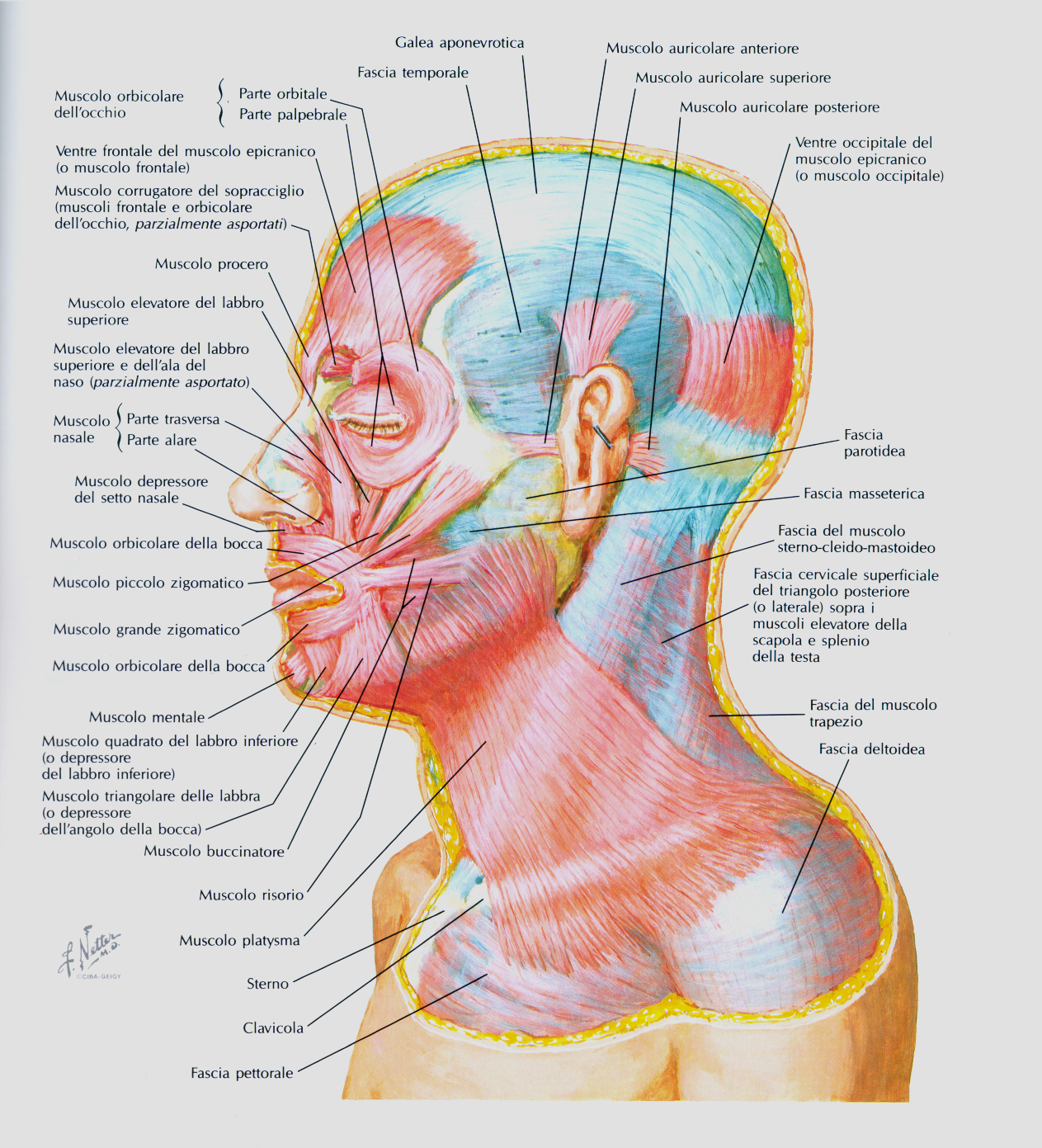 MUSCOLI STRIATI SCHELETRICI ed INTERAZIONI con il SISTEMA NERVOSO
Sono COMPLESSE e NUMEROSE

Da un punto di vista FUNZIONALE e, conseguentemente, CLINICO (in caso di ANOMALIE) è ESSENZIALE conoscere da quali distretti del Sistema Nervoso Centrale perviene l’ innervazione ad una determinata struttura muscolare
CENNI  DI  ISTOLOGIA 
DEL 
TESSUTO MUSCOLARE
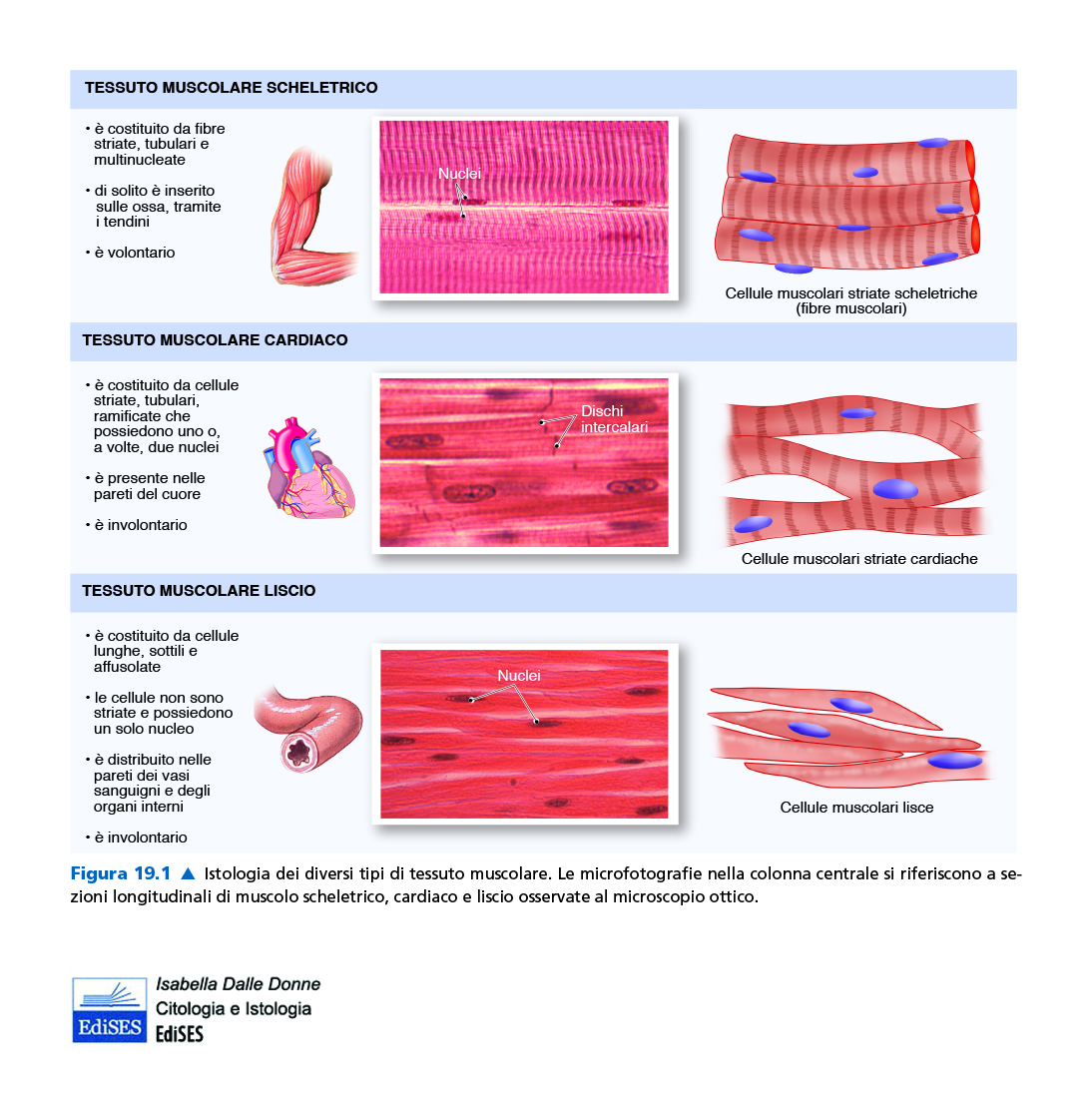 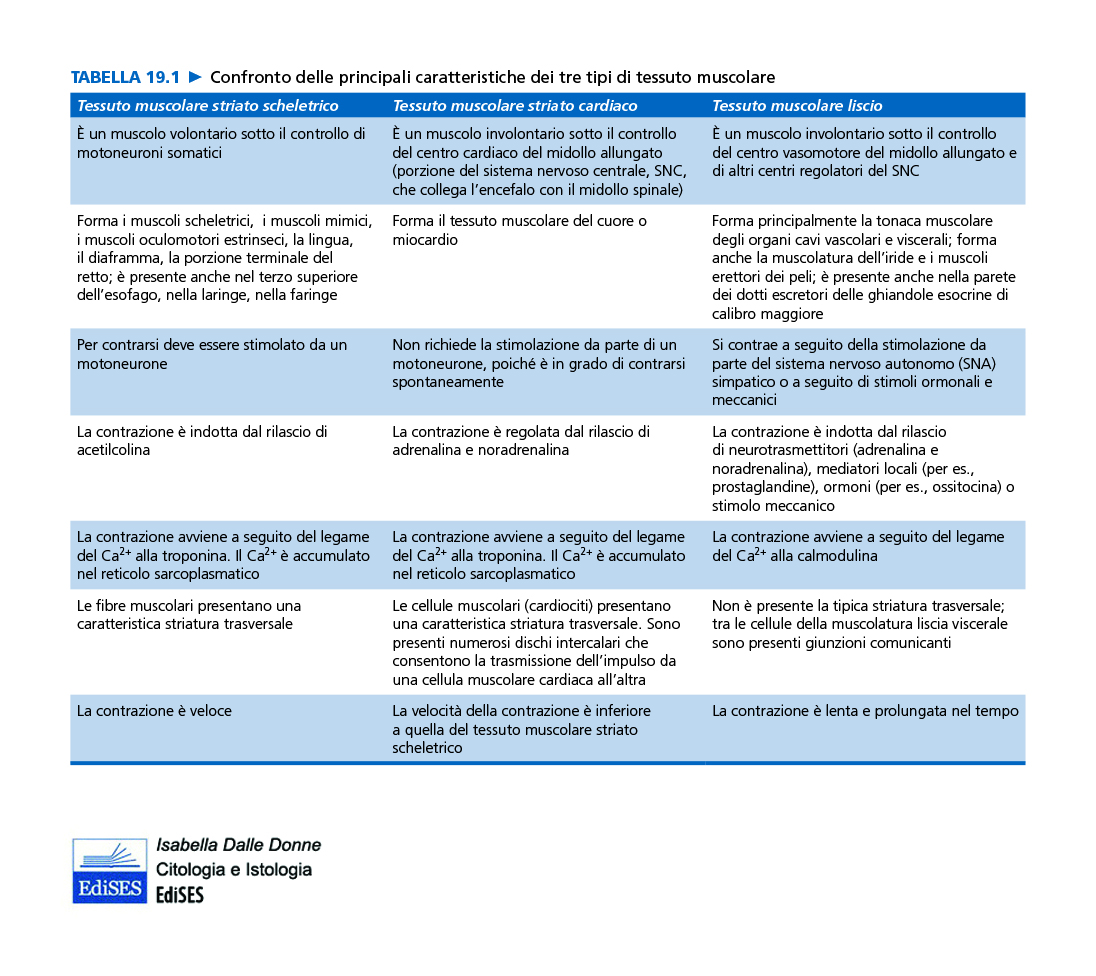 TESSUTO MUSCOLARE
È un tessuto di derivazione MESODERMICA, le cui 
proprietà peculiari del tessuto muscolare sono:

 ECCITABILITÀ 
 CONTRATTILITÀ
Le CELLULE MUSCOLARI possono essere STRIATE o LISCE a seconda della presenza o assenza, di MIOFILAMENTI nel loro citoplasma disposti in maniera ordinata e ripetuta da formare un’ alternanza di BANDE CHIARE e BANDE SCURE, meglio apprezzabili con il microscopio a Luce Polarizzata (Polarizzatore).
TERMINOLOGIA SPECIFICA relativa al Tessuto Muscolare
SARCOPLASMA = Citoplasma

SARCOLEMMA = Plasmalemma 
      (ossia Membrana Plasmatica)

RETICOLO SARCOPLASMICO (Sarcoplasmatico) = Reticolo Endoplasmico Liscio
MUSCOLATURA STRIATA
Il tessuto muscolare striato comprende:

Tessuto Muscolare Striato Scheletrico: va a costituire Organi Pieni definiti MUSCOLI STRIATI SCHELETRICI, ossia la muscolatura cosiddetta (in maniera NON precisa) “volontaria”, controllata cioè dalla sezione “somatica” del sistema nervoso

Tessuto Muscolare Striato Cardiaco che costituisce la muscolatura  del miocardio, ossia la tonaca media del cuore,che è in grado di compiere movimenti involontari con una stimolazione “intrinseca” allo stesso miocardio (tramite il Tessuto di Conduzione o Miocardio Specifico), regolata dal Sistema Nervoso Autonomo.
MUSCOLATURA  LISCIA
È responsabile di movimenti involontari, essendo innervata dal Sistema Nervoso Autonomo

Costituisce la tonaca media dei vasi e la tonaca muscolare della maggior parte degli organi cavi ed è presente in forma di FIBROCELLULE
TESSUTO MUSCOLARE STRIATO SCHELETRICO
Costituisce la muscolatura del Sistema Locomotore. È presente, inoltre, nella laringe, nella faringe, nella lingua e nel terzo superiore (porzione superiore) dell’esofago.
Le cellule sono allungate (fino a 30 cm), di diametro compreso tra 10 e 100 m, sono denominate FIBRE MUSCOLARI SCHELETRICHE,e sono plurinucleate
È definito un SINCIZIO PLURINUCLEATO derivante dalla fusione di cellule progenitrici definite MIOBLASTI
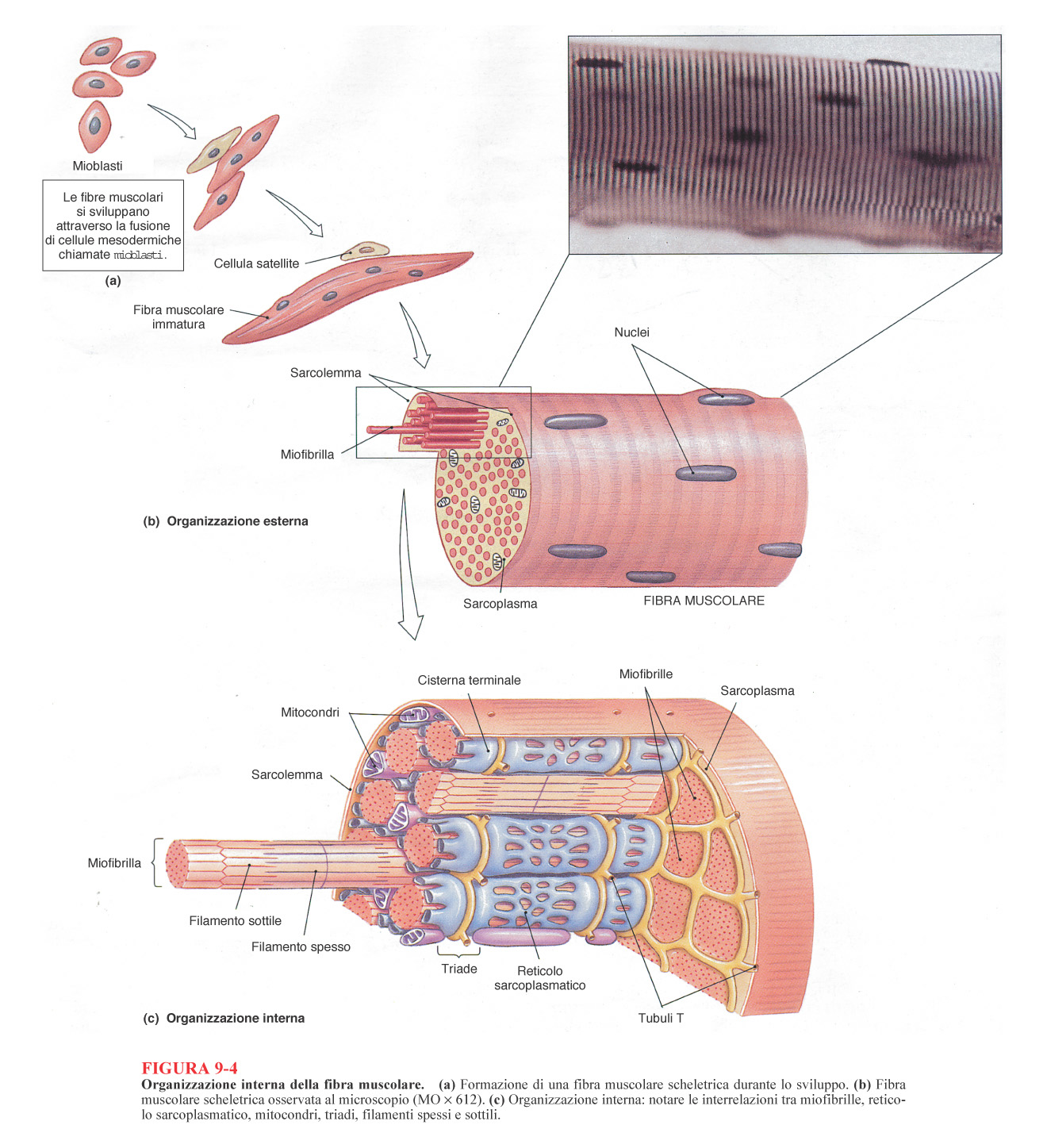 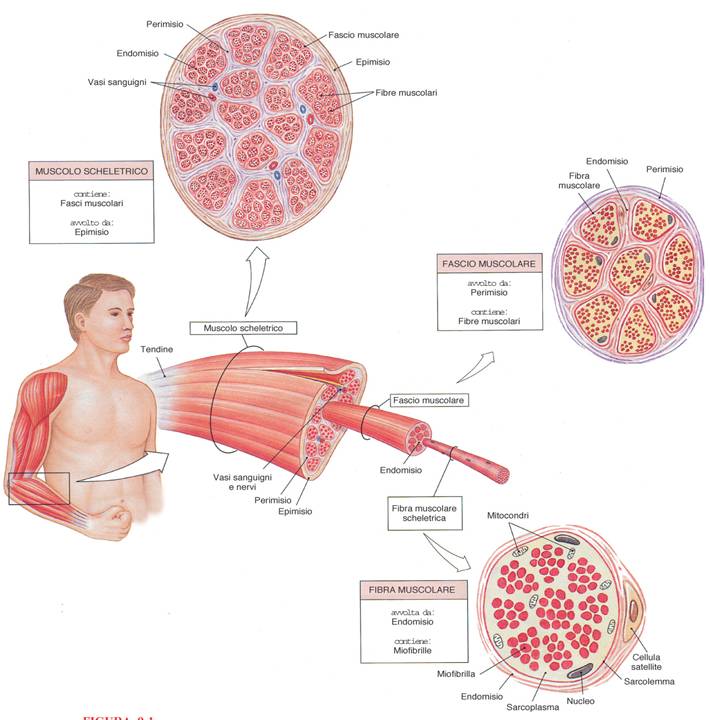 ORGANIZZAZIONE GERARCHICA

Muscolo Scheletrico
(avvolto da Epimisio)


Fascio di Fibre
(avvolto da Perimisio)



Fibra Muscolare
(avvolta da Endomisio, ossia Lamina Basale e Fibre Reticolari)
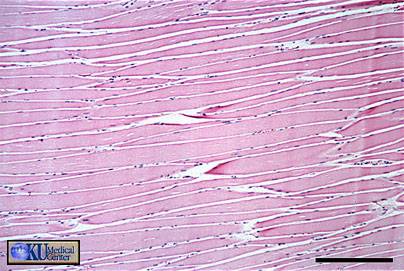 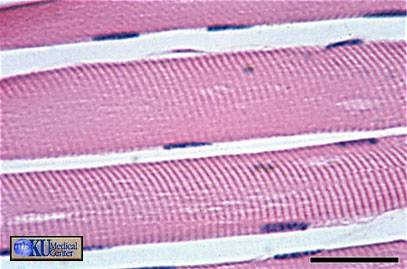 MICROGRAFIE di TESSUTO MUSCOLARE 
STRIATO SCHELETRICO
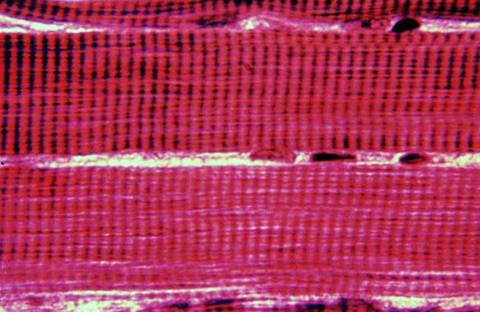 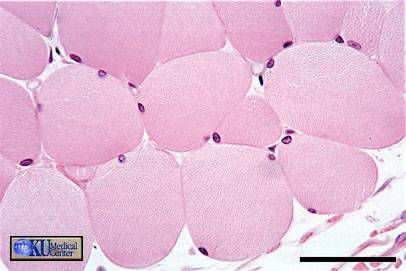 CARATTERISTICHE MORFOLOGICHE PECULIARI 
DELLA FIBRA MUSCOLARE STRIATA

MIOFIBRILLE con Filamenti Sottili (ACTINA) e 
                               Filamenti Spessi (MIOSINA)
RETICOLO SARCOPLASMATICO
SISTEMA TUBULI TRASVERSI (a T)         TRIADE
CISTERNE TERMINALI
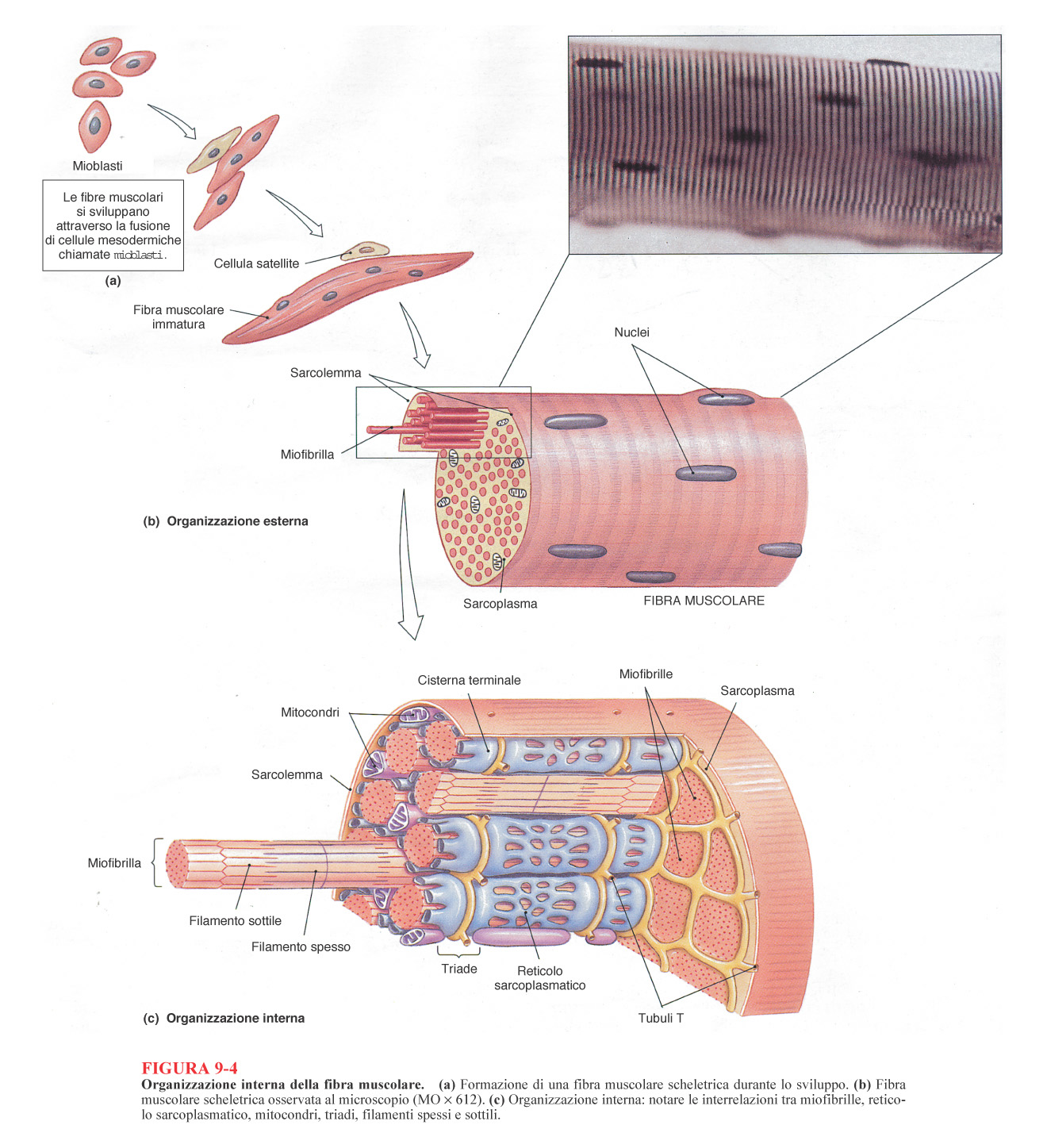 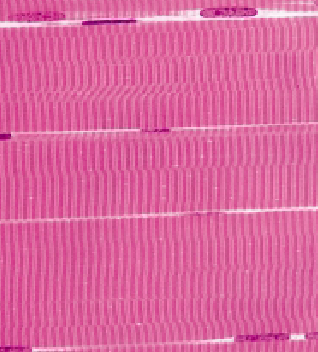 La striatura visibile al microscopio ottico (bande chiare e bande scure) deriva dalla disposizione ordinata dei miofilamenti nell’ ambito delle miofibrille che presentano un regolare allineamento
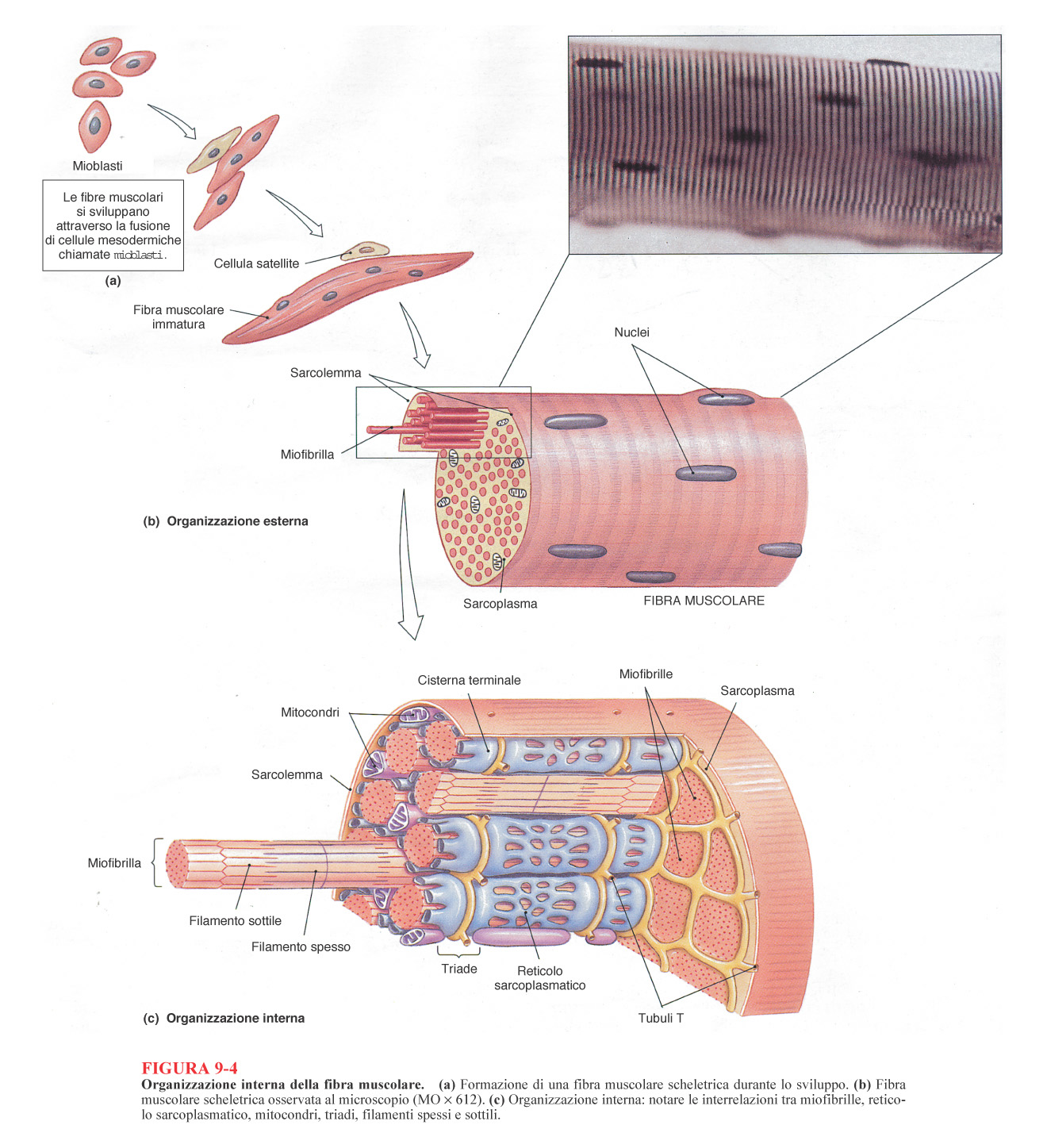 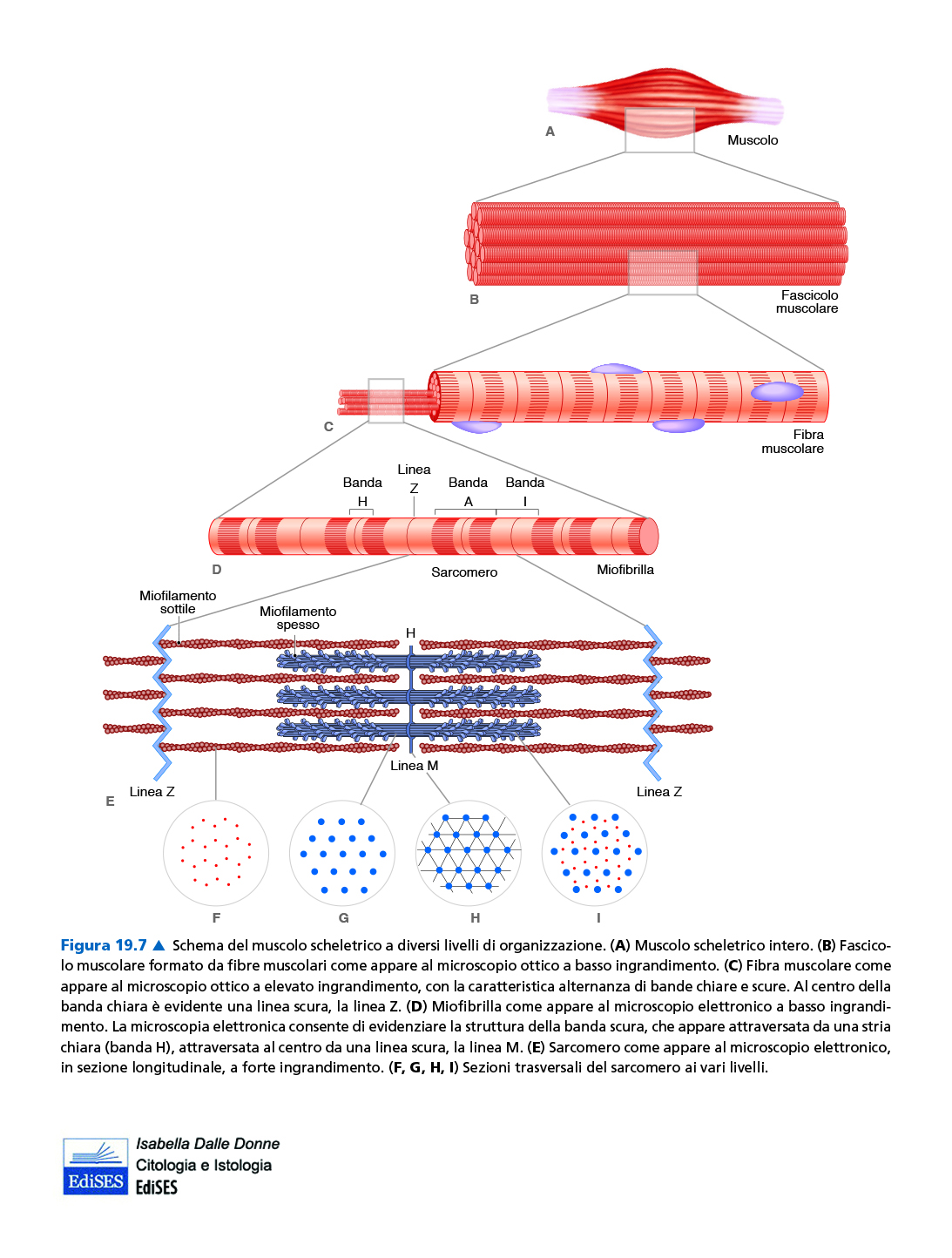 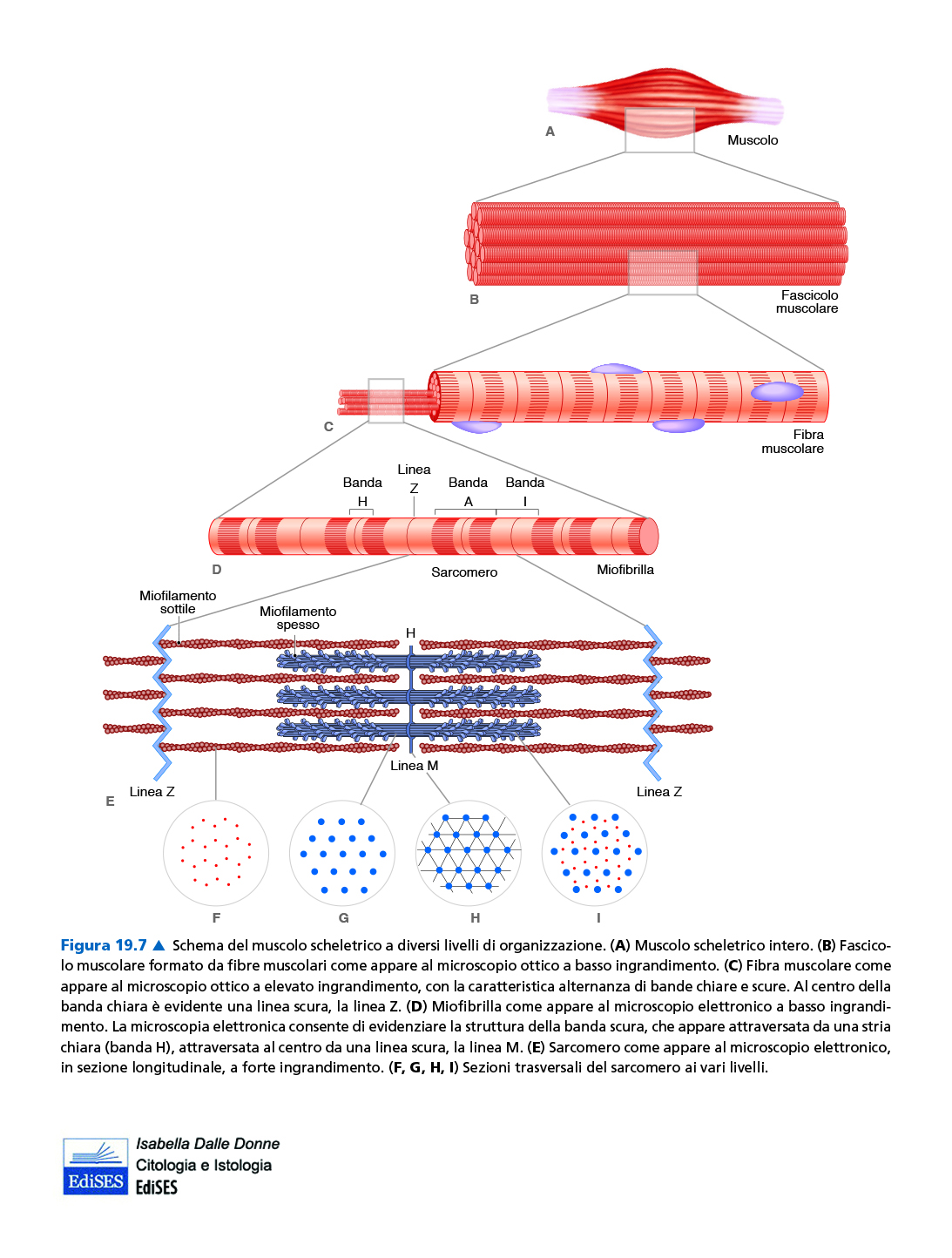 ORGANIZZAZIONE DELLA STRIATURA TRASVERSALE nel Tessuto Muscolare Striato(Scheletrico e Cardiaco “di Lavoro”)
BANDA A (scura), detta Anisotropa al Microscopio Polarizzatore (Miofilamenti SOTTILI e SPESSI)

BANDA I (chiara), detta Isotropa al Microscopio Polarizzatore (Miofilamenti SOTTILI)

LINEA Z (scura, inclusa nella Banda I, vi inseriscono Miofilamenti SOTTILI), apprezzabile al TEM. Tra due Linee Z si delimita il SARCOMERO (la minima UNITA’ CONTRATTILE)

Nell’ ambito della Banda A, al TEM è riscontrabile la BANDA H (più chiara, Miofilamenti SPESSI), suddivisa a metà dalla LINEA  M (interconnessione tra Miofilamenti Spessi e Sottili)
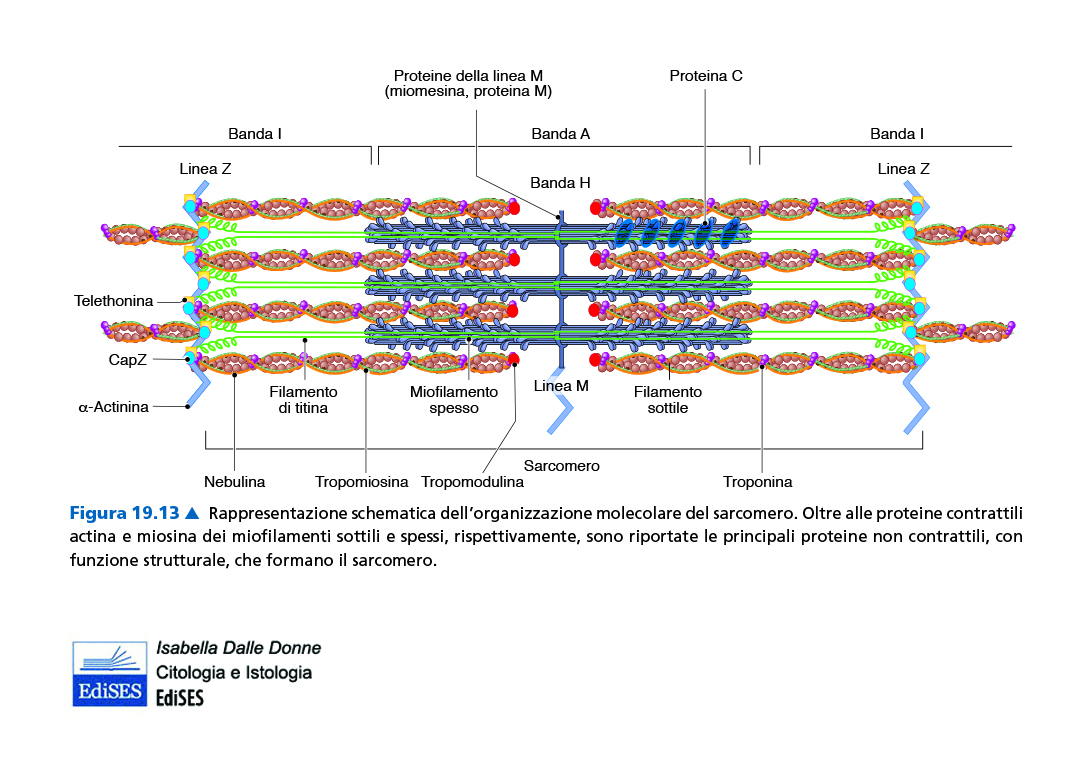 MIOFIBRILLE
Decorrono longitudinalmente nella fibra (o nella fibrocellula cardiaca):

MIOFILAMENTI SPESSI (MIOSINA, larghezza 15 nm): occupano la Banda A
MIOFILAMENTI SOTTILI (ACTINA, TROPONINA e TROPOMIOSINA, larghezza 8 nm): si inseriscono alla Linea Z

I due tipi di miofilamenti, che decorrono tra loro paralleli, si interconnettono entro la Banda A, dove ciascun filamento spesso è circondato da 6 filamenti sottili, disposti ai vertici di un esagono
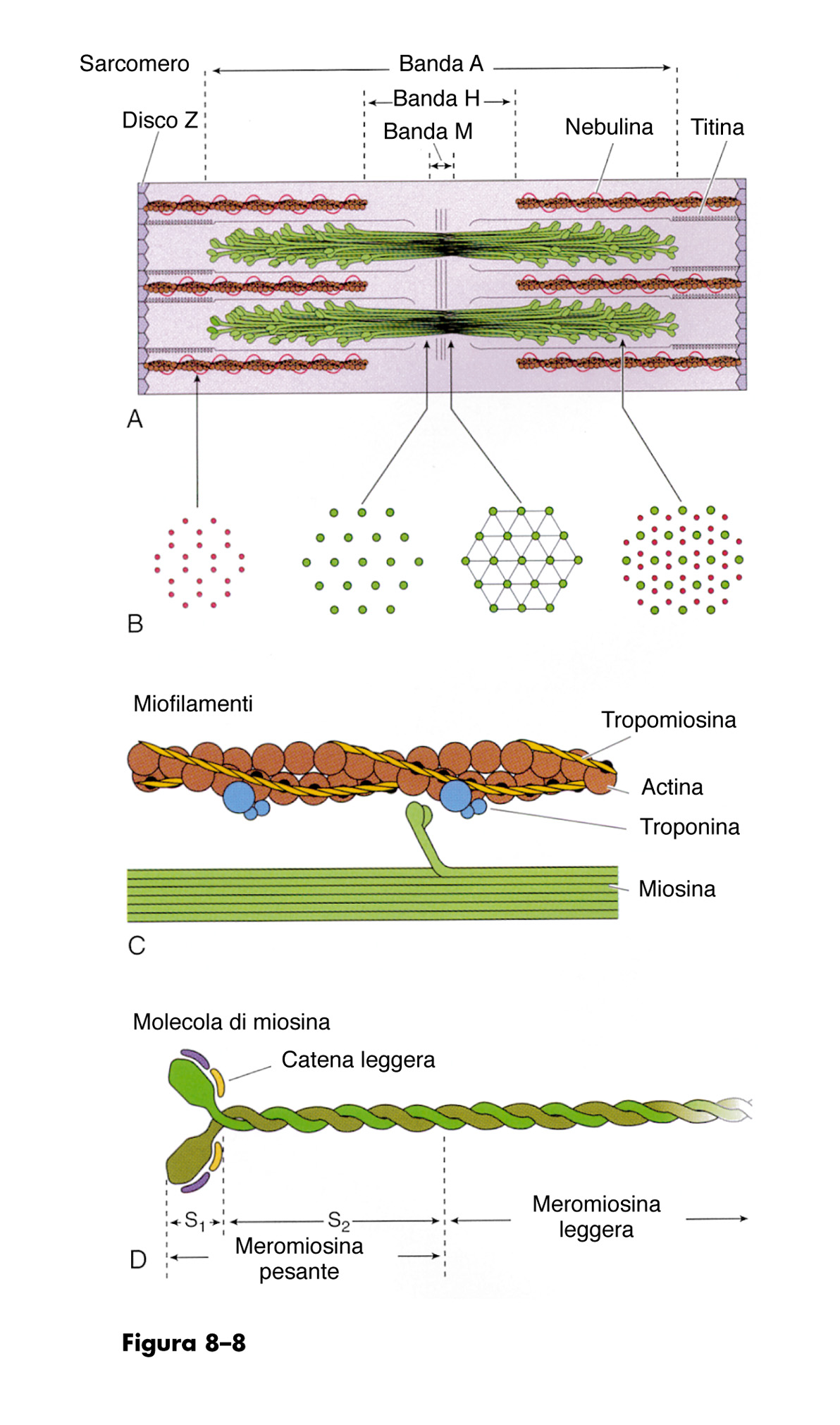 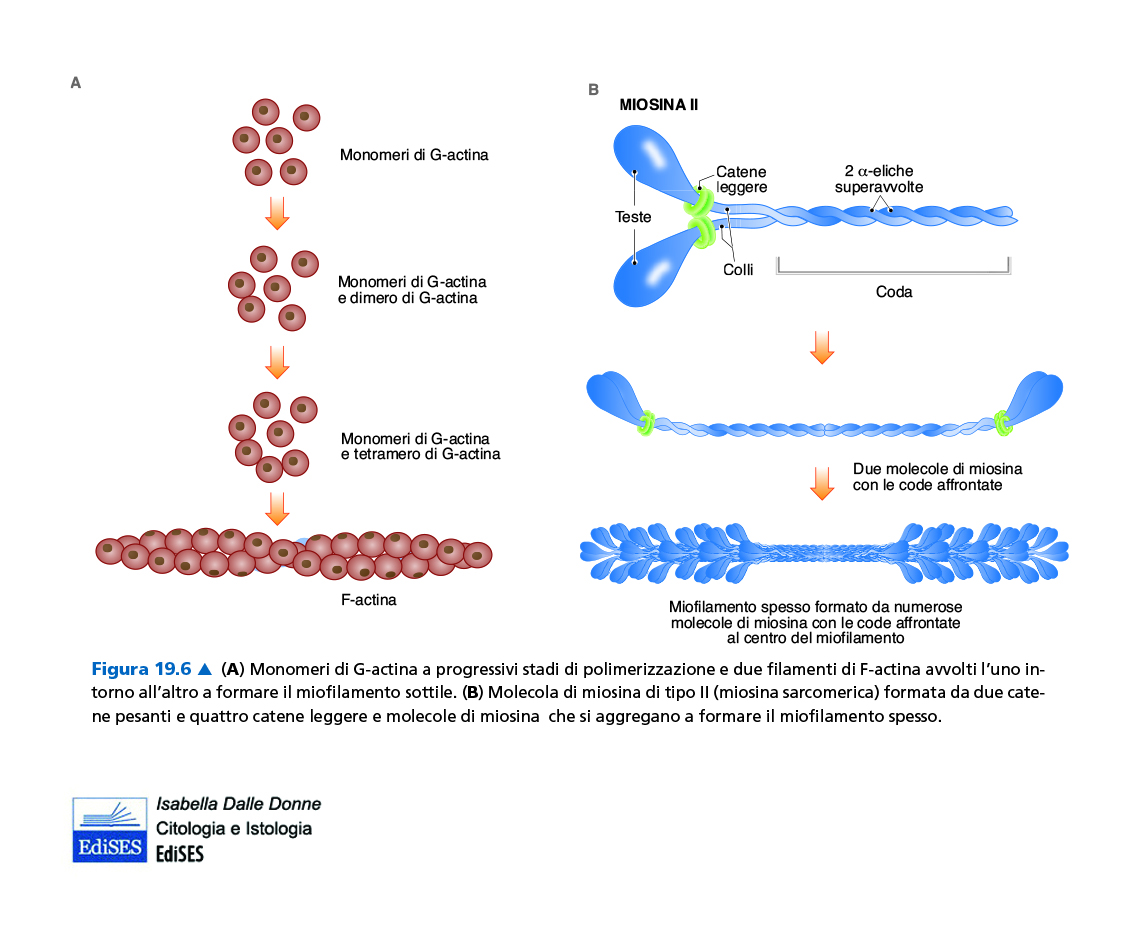 MIOFILAMENTI  SPESSI
La loro proteina è la MIOSINA (PM 500 kDa)
Costituita da:
2 CATENE di MEROMIOSINA PESANTE che presentano ciascuna una TESTA con attività ATPasica (demolizione di ATP in ADP) e SITO di LEGAME per l’ ACTINA
4 CATENE di MEROMIOSINA LEGGERA formano le CODE della molecola.
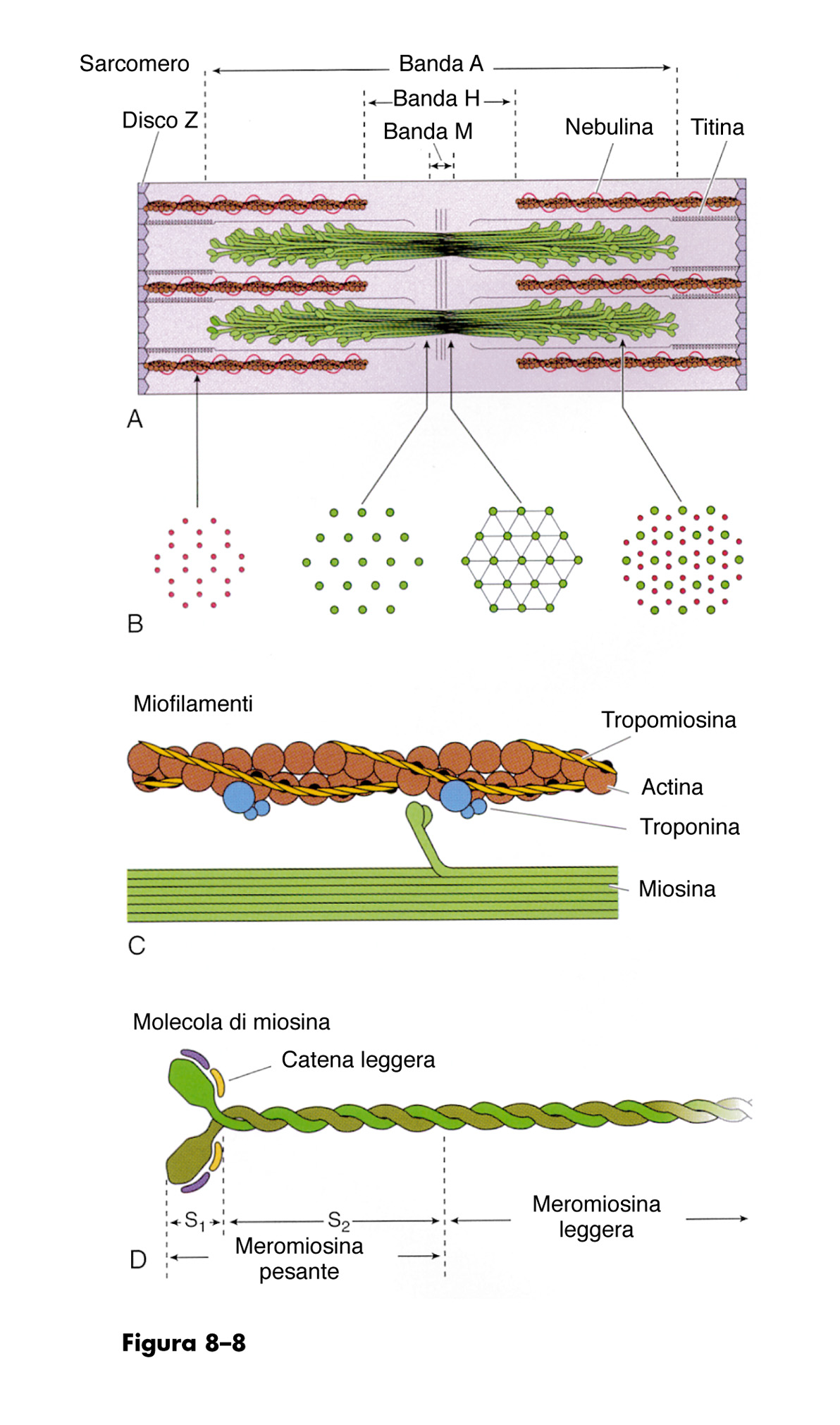 In ciascun MIOFILAMENTO SPESSO si dispongono molte molecole di MIOSINA con le code sovrapposte e le teste orientate verso le due estremità
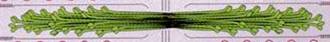 MIOFILAMENTI  SOTTILI
ACTINA (F-ACTINA), costituita da Monomeri di G-Actina. Contiene SITO di LEGAME per la Miosina. I Miofilamenti di F-ACTINA si ancorano alla Linea Z tramite l’ -ACTININA;

TROPOMIOSINA: si localizza ai margini della F-Actina;

TROPONINA: si lega alla TROPOMIOSINA e al Catione Ca2+
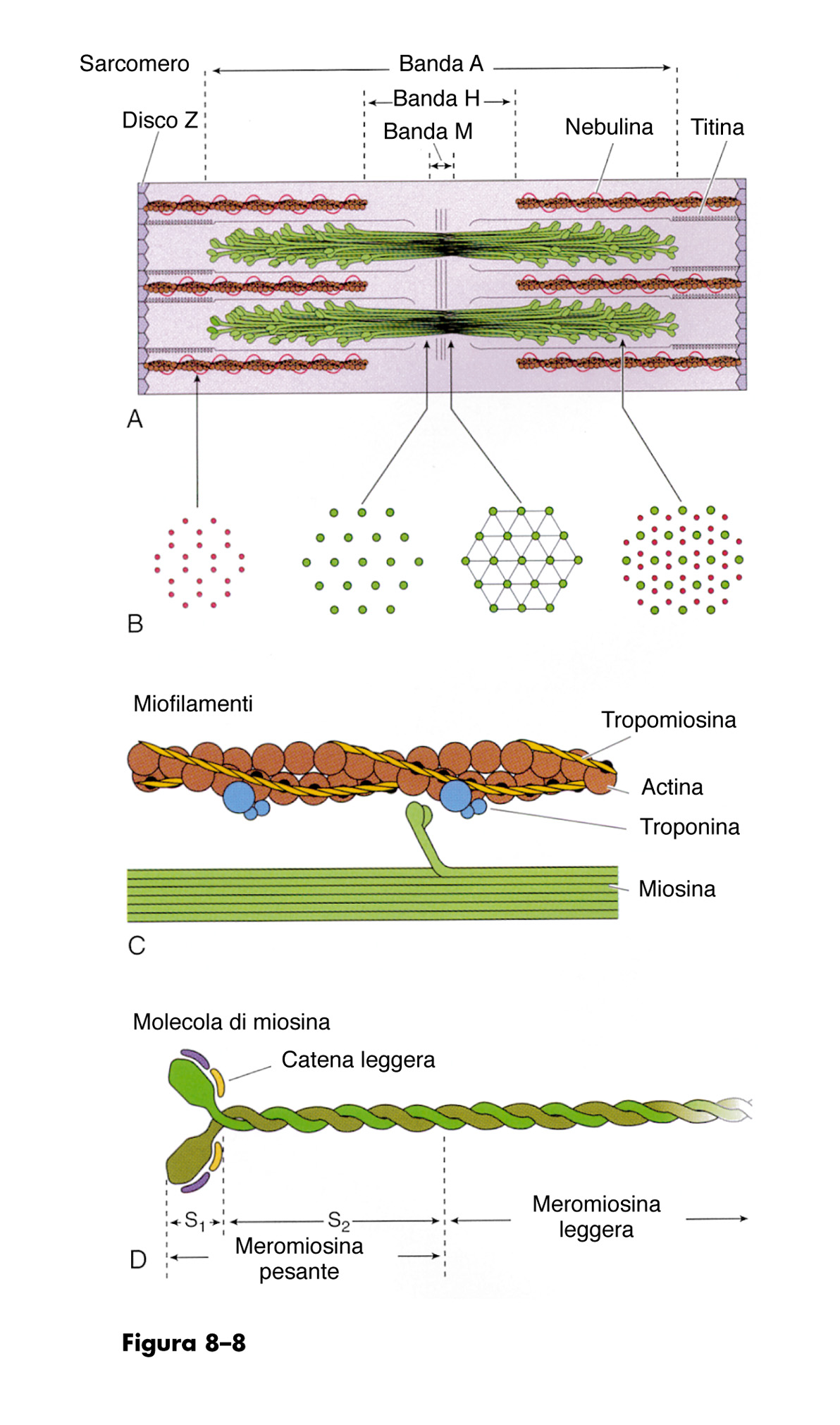 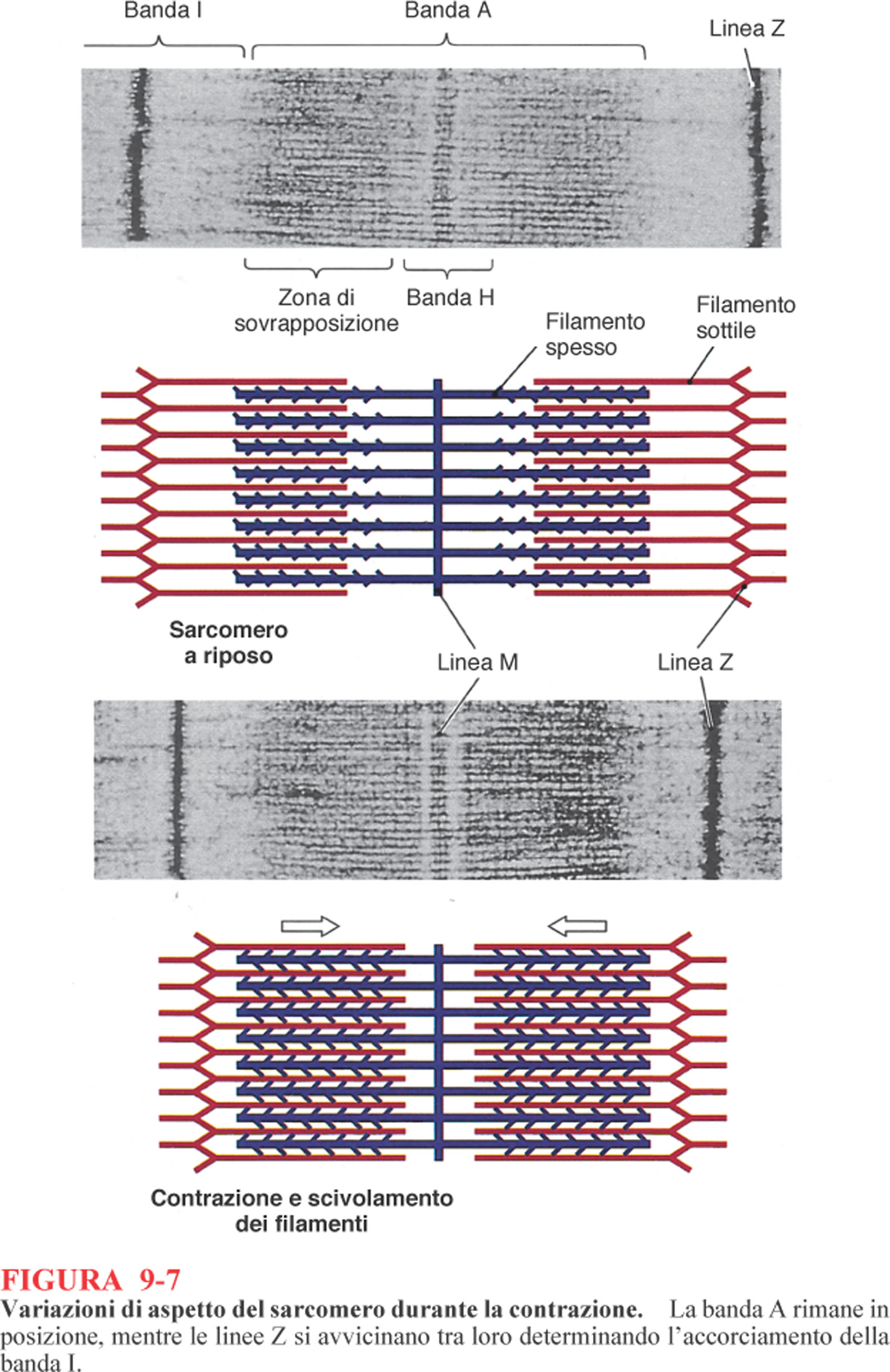 Banda I
Banda I
La contrazione muscolare prevede lo scorrimento reciproco dei miofilamenti sottili di F-actina su quelli spessi di miosina. In questo modo il sarcomero si accorcia, la banda I  si riduce, mentre la banda A rimane inalterata
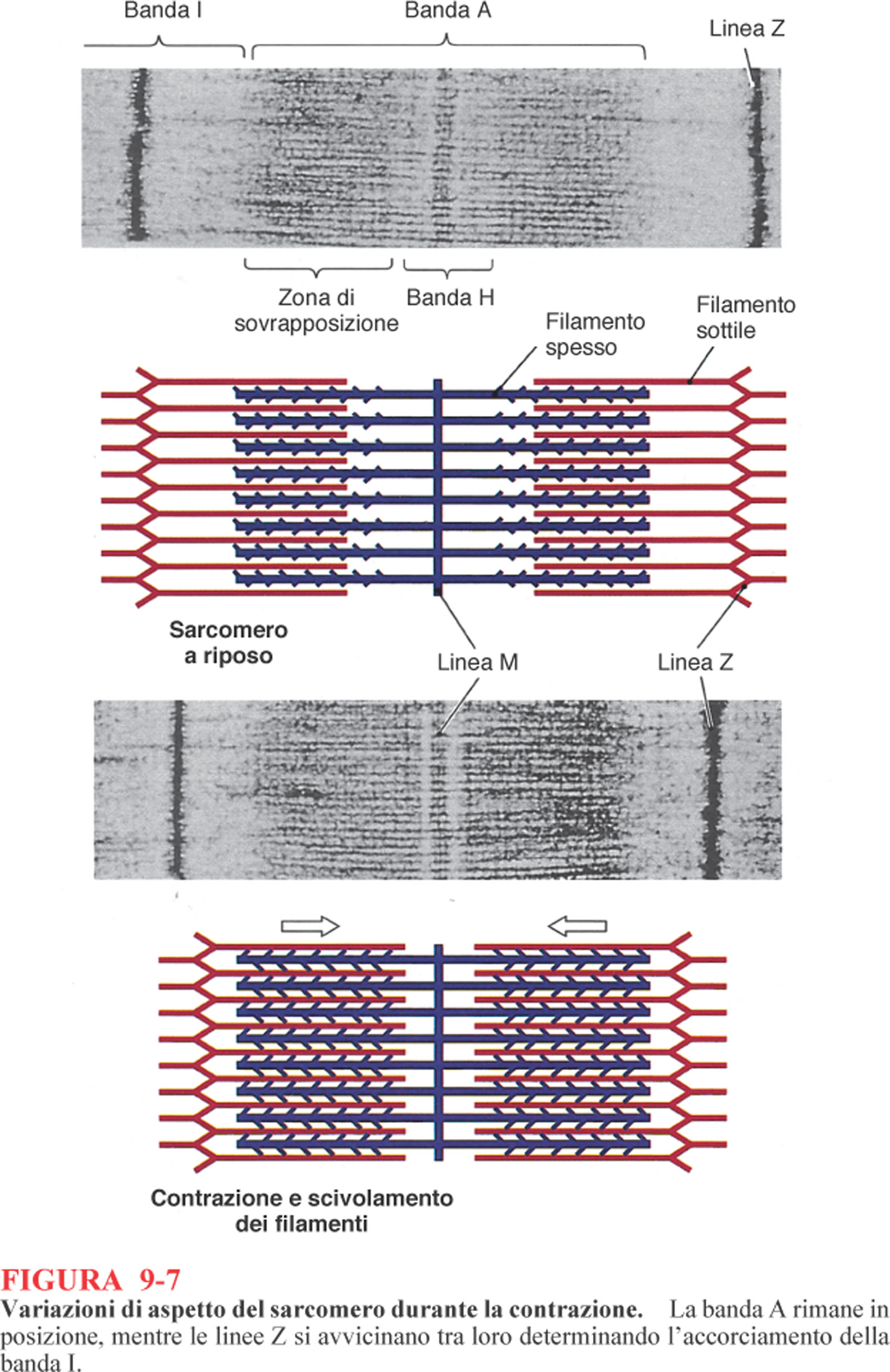 Banda I
Banda I
RETICOLO SARCOPLASMATICO e SISTEMA DEI TUBULI TRASVERSI (Tubuli a “T”) e CISTERNA TERMINALE (TRIADE)
Il Reticolo Sarcoplasmico è coinvolto nella liberazione di Cationi Ca2+   
 
Per garantire la liberazione di Cationi Ca2+ particolarmente nelle fibre muscolari più grandi sono coinvolti i Tubuli a T che formano una fitta rete anastomizzata (ossia intrecciata), che si diparte da invaginazioni del Sarcolemma, e trasmettono alle diverse regioni del Sarcoplasma la depolarizzazione indotta dal neuromediatore Acetilcolina a livello della Placca Motrice.

Le Cisterne Terminali sono espansioni del Reticolo Sarcoplasmico in prossimità del Tubulo a T

Questo Sistema globalmente gestisce la LIBERAZIONE di Ca2+ per la CONTRAZIONE e il suo RECUPERO nel Reticolo Sarcoplasmico al termine della contrazione stessa.
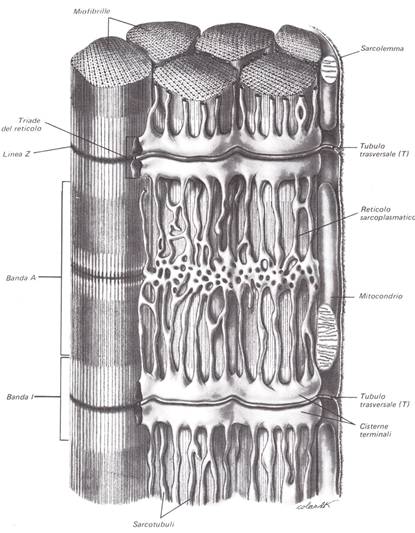 MECCANISMO DI GENERAZIONE
DELL’ IMPULSO NELLA FIBRA MUSCOLARE:
INNERVAZIONE MOTRICE SOMATICA 
e PLACCA MOTRICE
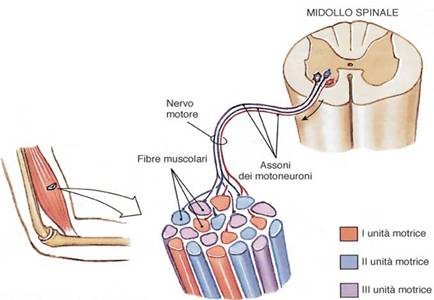 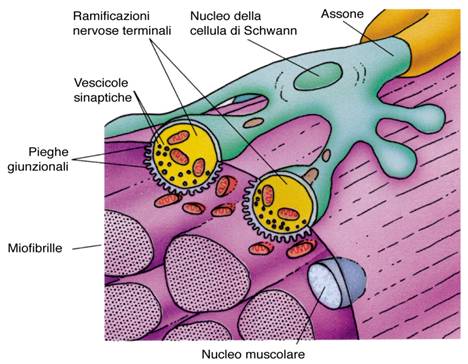 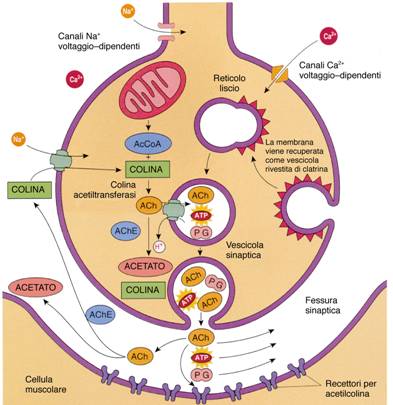 MIOFILAMENTI e RECIPROCO SCORRIMENTO
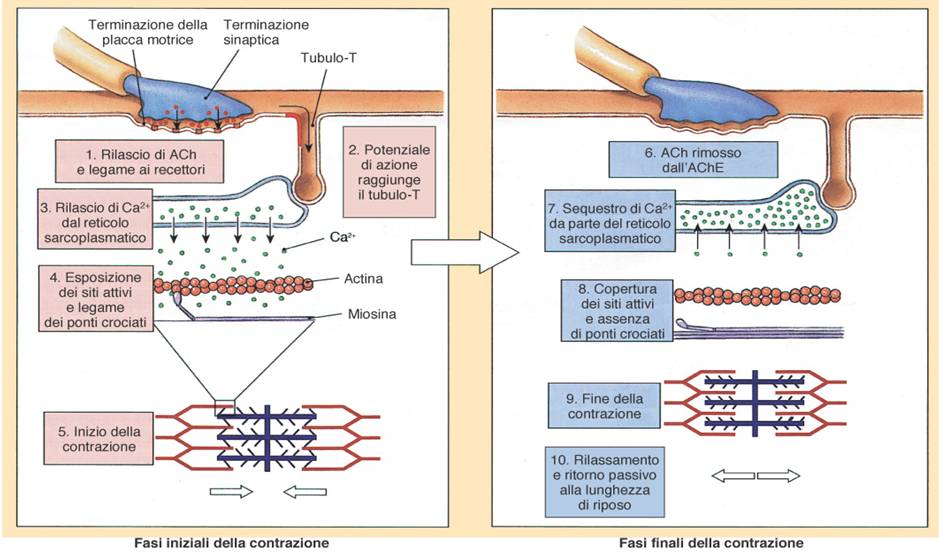 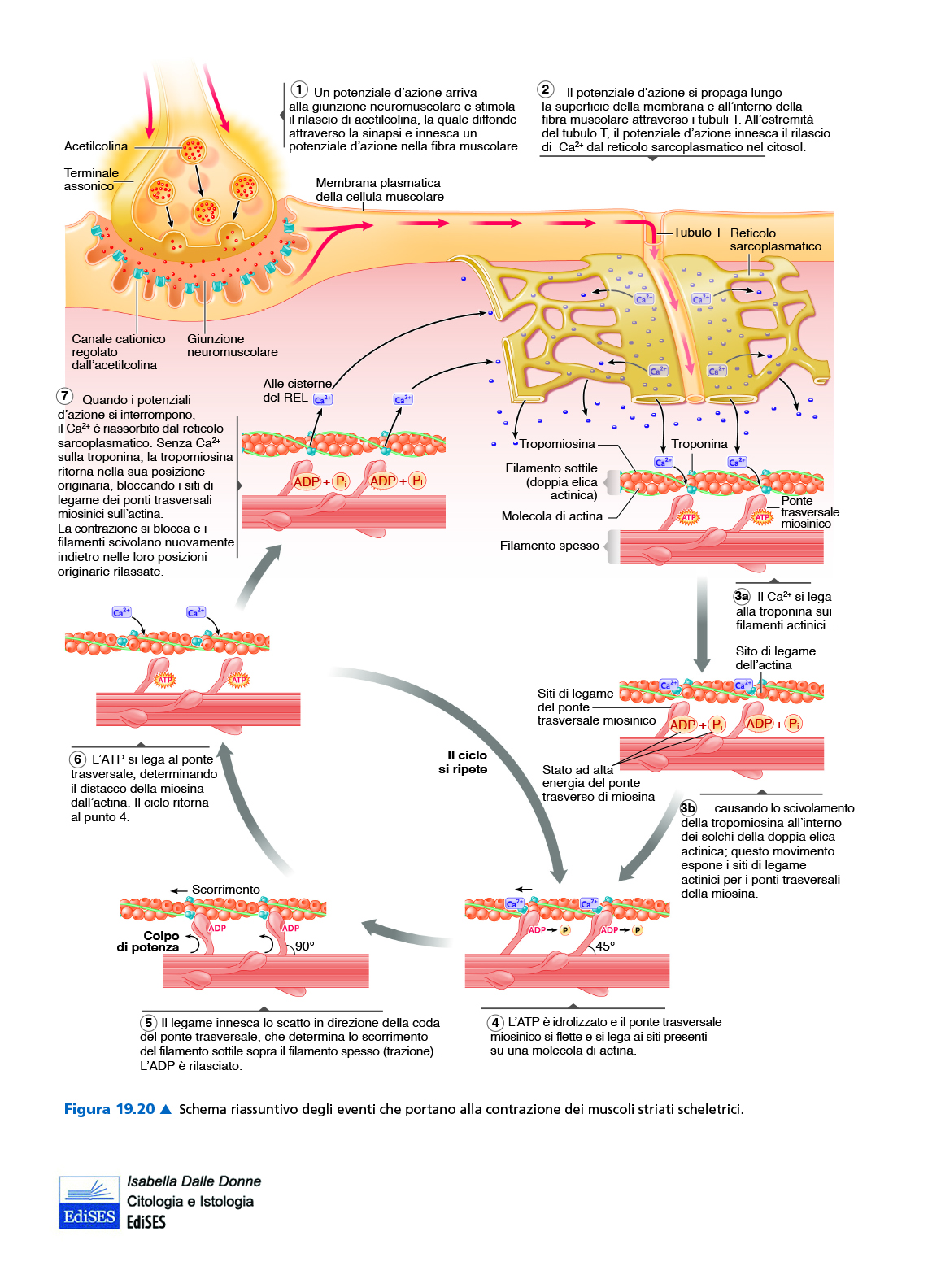 MIOGLOBINA e ETEROGENEITA’ delle FIBRE MUSCOLARI
Nel Sarcoplasma sono presenti: 
-GLICOGENO, come riserva metabolica;
- MIOGLOBINA: proteina simile all’ Emoglobina che lega O2.
Le FIBRE RAPIDE hanno diametro maggiore e sono definite BIANCHE, perché 
hanno scarsa mioglobina. si contraggono con forza e
per tempi brevi
Le FIBRE LENTE hanno diametro minore e sono definite ROSSE perché hanno molta mioglobina, sono in grado di contrarsi per un tempo più lungo delle precedenti
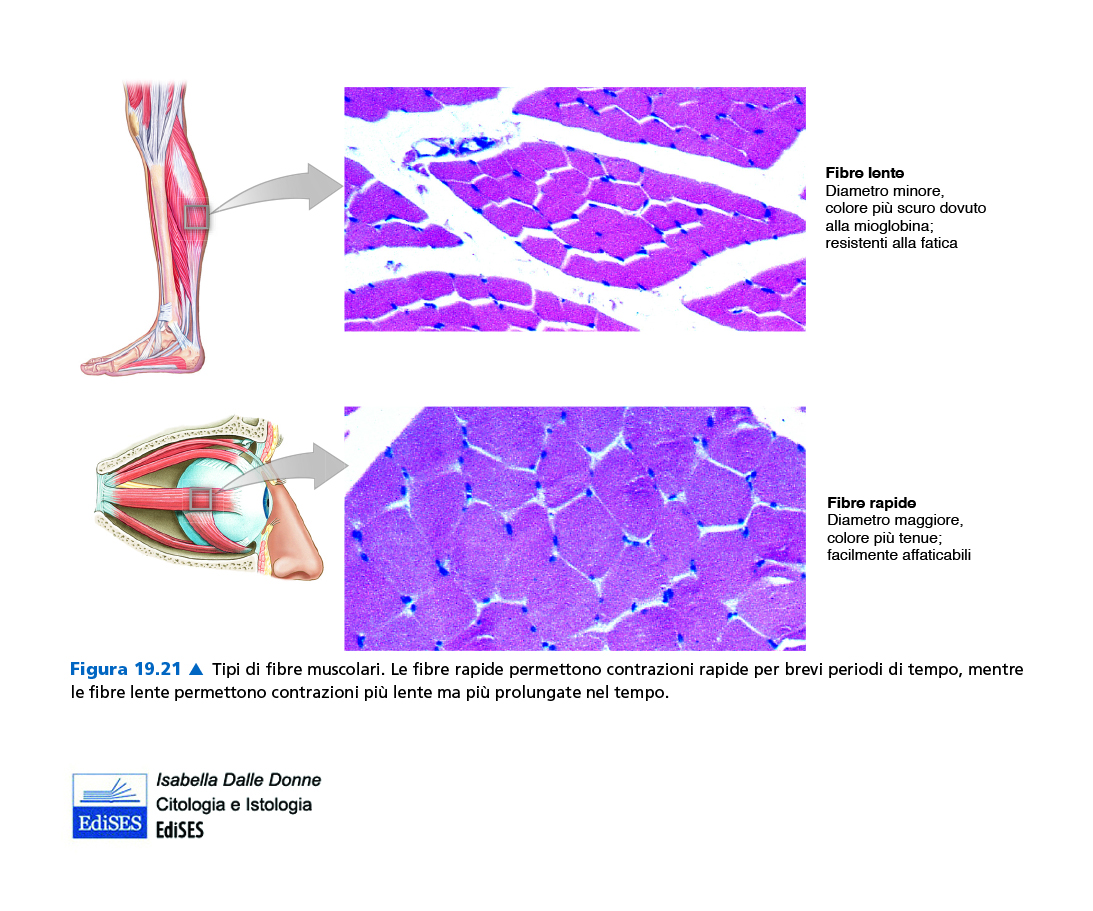